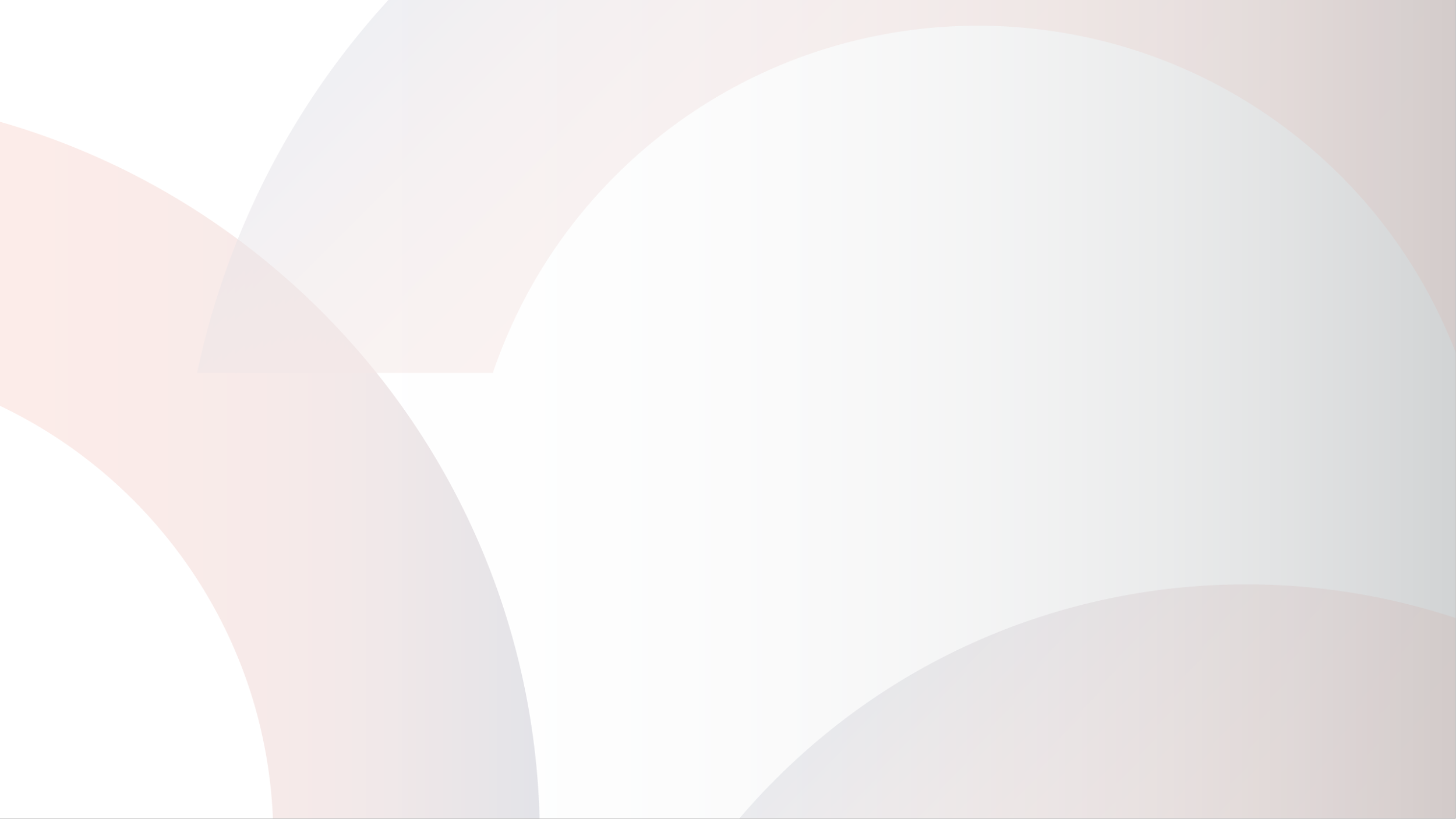 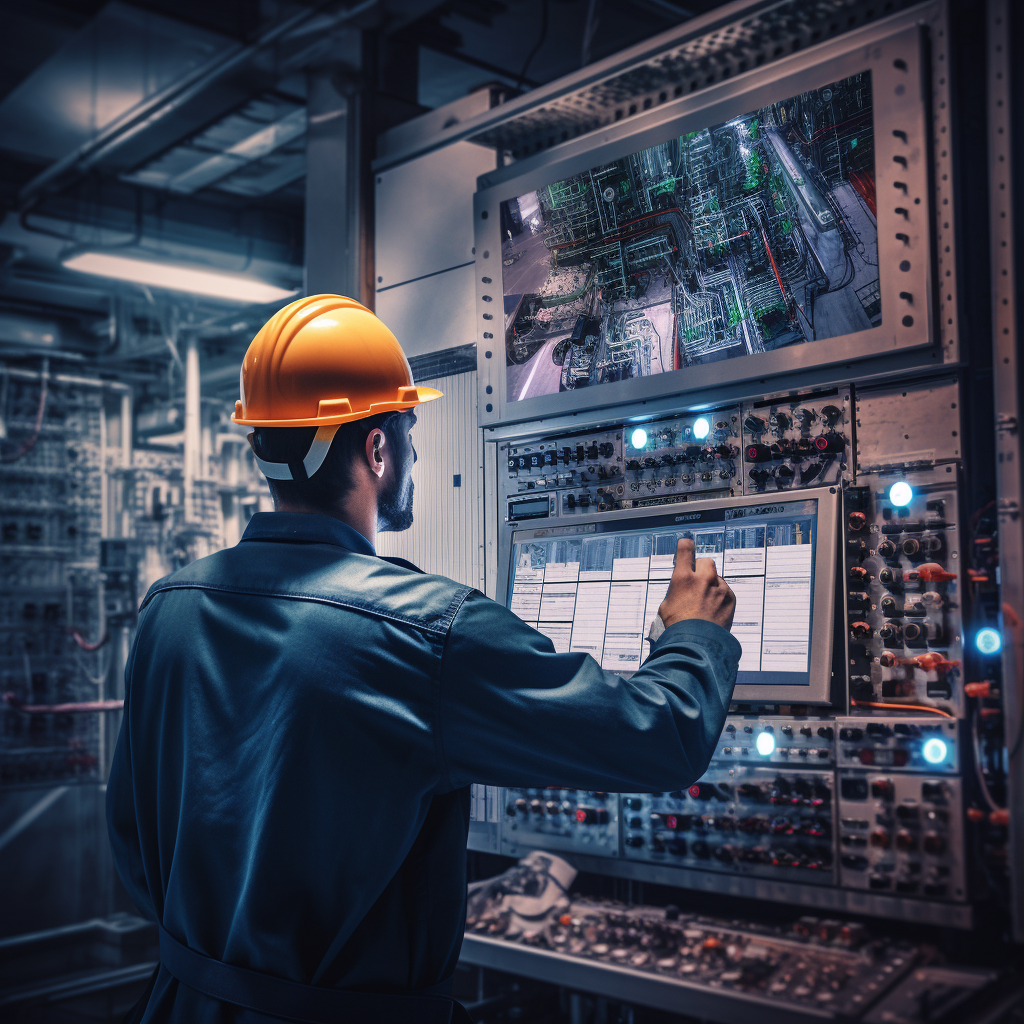 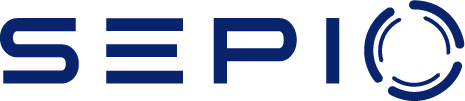 Mitigating Cyber Physical 
Systems Risks
July 23
In a recent Gartner survey, security and risk leaders ranked IoT and cyber physical systems as their top concerns for the next three to five yearsd.
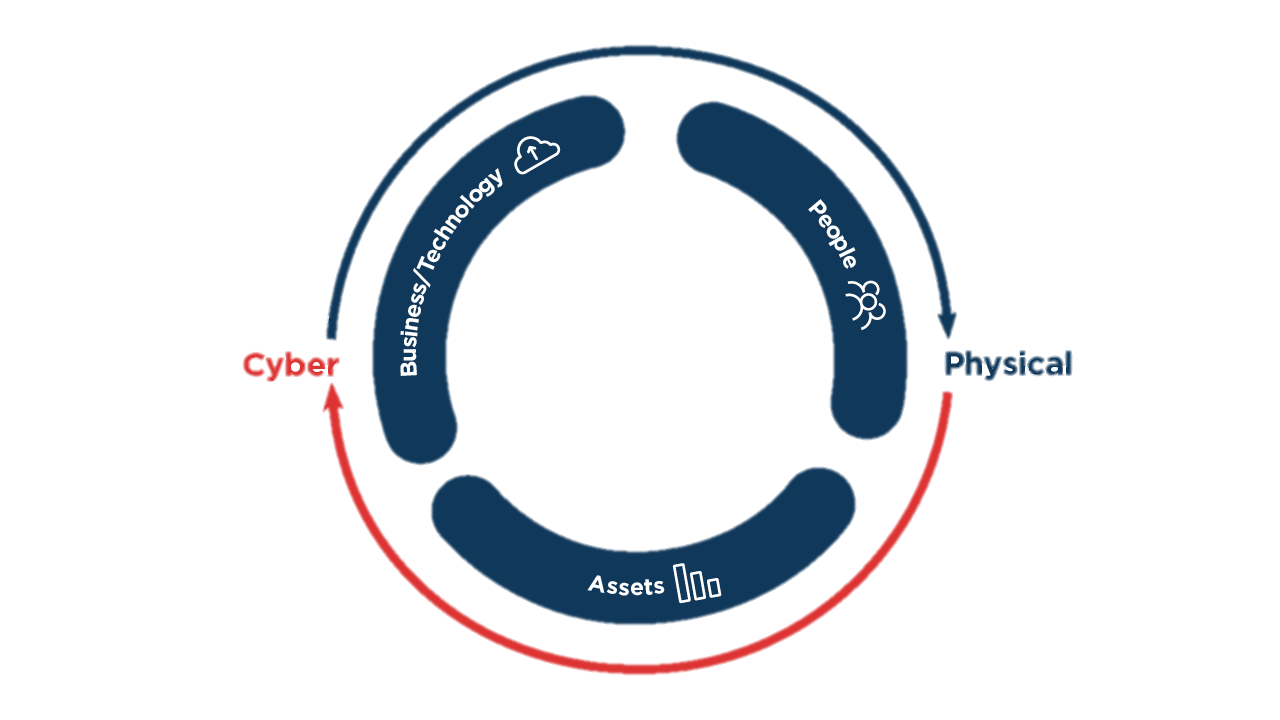 Source: Gartner®
[Speaker Notes: Source: https://www.gartner.com/smarterwithgartner/develop-a-security-strategy-for-cyber-physical-systems]
CPS Popular attack vectors
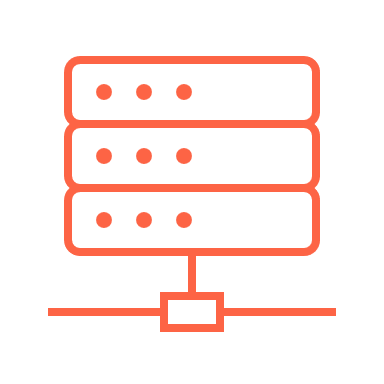 Network

Removeable media

Supply chain
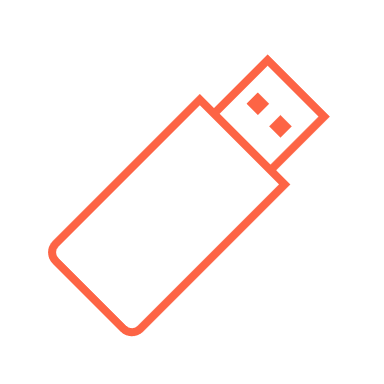 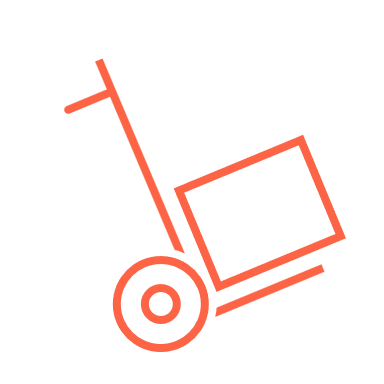 [Speaker Notes: CPS are not compatible with traditional security tools as legacy solutions are not suitable for OT and IoT.
As CPS interact with the physical world, any disruption can have physical consequences, such as medical devices becoming inoperable, transport systems getting shut down, electricity going off etc..
OT processes interlinked with IT processes


To manipulate the control system — either through access to and utilization of HMI, replacement of control logic, or manipulation of industrial control protocols — first requires access to the industrial control network where target controllers are deployed. In a properly designed environment, this limits the potential vectors that an adversary can utilize in the initial attack phase: 
1. The Network By first breaching business network(s), or utilizing remote access paths, adversaries require initial network penetration using traditional network attack techniques before pivoting into lower levels of the industrial networkOnce inside the industrial environment, adversaries can establish remote access to C2 servers, enabling cyber-physical attack phases. 
2. Removable Media A common method of transferring data and files into and out of an industrial control environment is via removable media such as USB thumb drives. Attacks leveraging removable media can bypass network security controls, making it a popular attack vector against isolated OT systems. 
3. The Supply Chain Both the hardware and software supply chain represent potential vectors into industrial networks. Hardware supplies are physically carried in past network defenses and could include devices that have been tampered with the intent of establishing covert networks for C2 or other malicious purposes. Several USB attack platforms could be introduced via the hardware supply chain, disguised as other legitimate devices (please refer to the Honeywell USB Hardware Attack Platforms Report).]
CPS Security challenges
Building a complete asset inventory

Enforcing granular security controls

Fulfilling regulatory compliance

Avoiding performance degradation
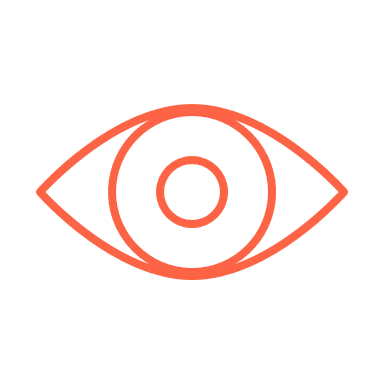 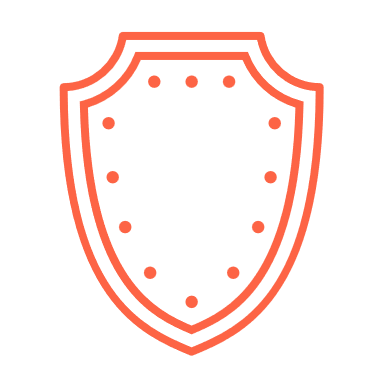 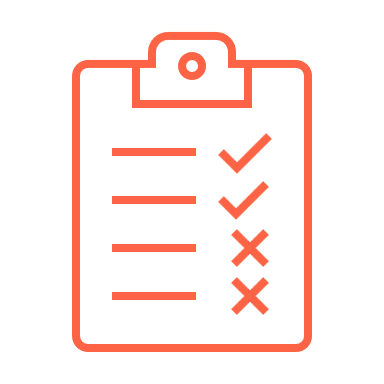 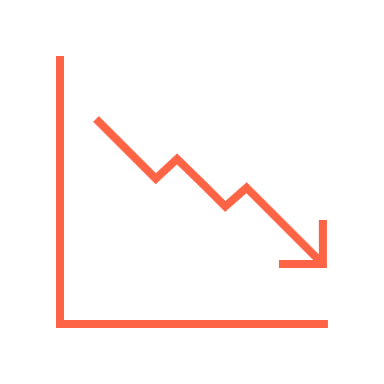 Questions our customers ask themselves
Do I see all my assets?

Are there any vulnerable assets?

Are the assets, what they say they are?

Is there something connected in the middle?

Do I have regulatory compliance gaps?
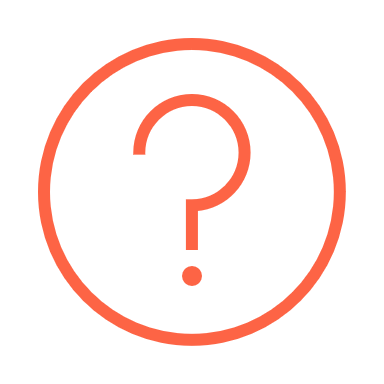 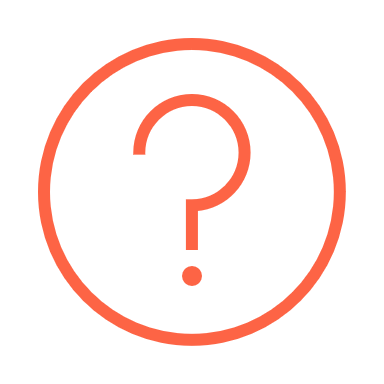 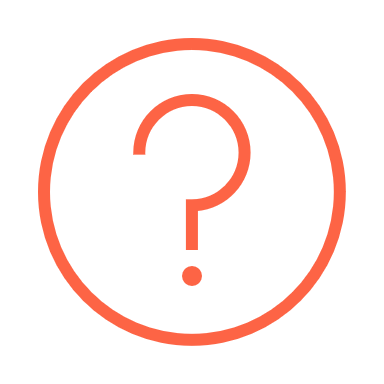 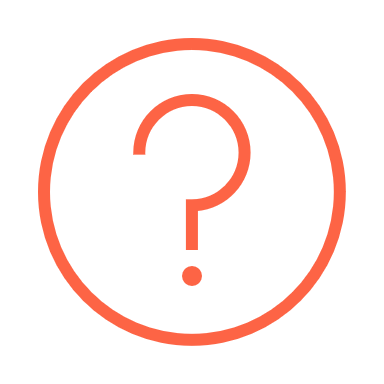 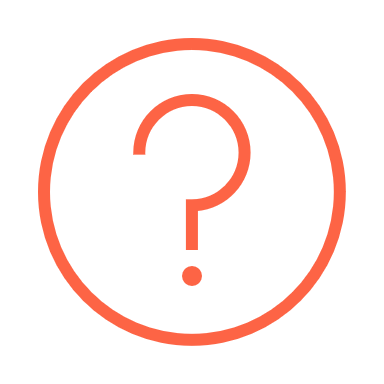 Use cases
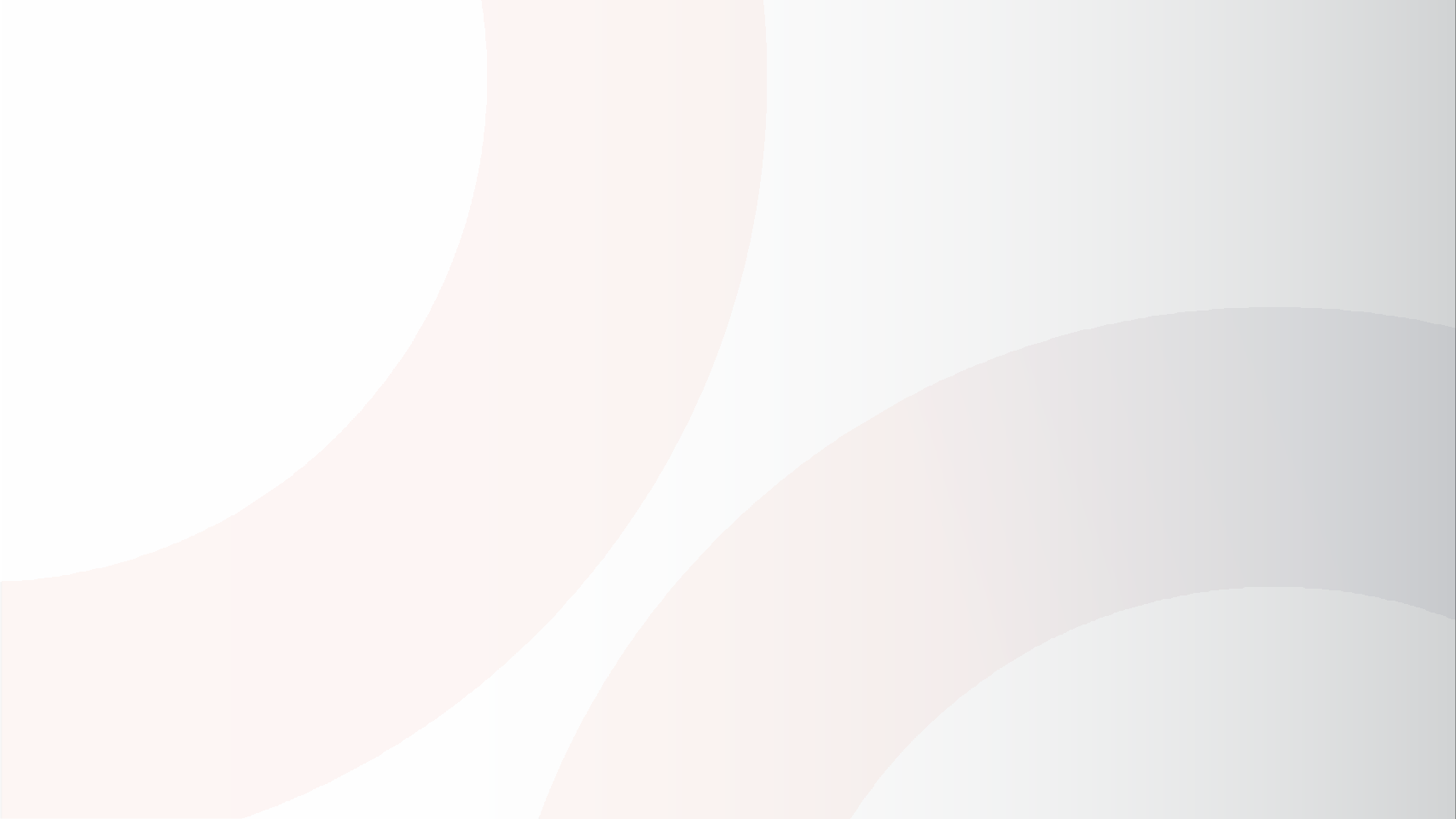 USB use case: Bypassing biometric security measures
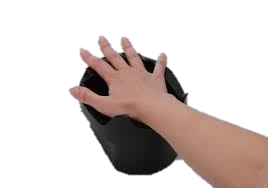 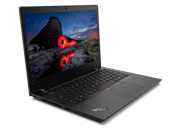 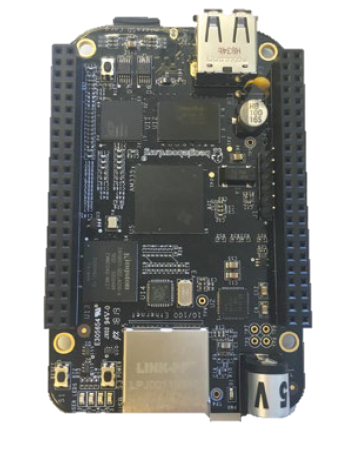 Palm vein scanner connected over USB
High privilege user endpoint
Beaglebone low-cost board running USB Proxy MiTM.
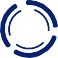 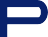 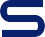 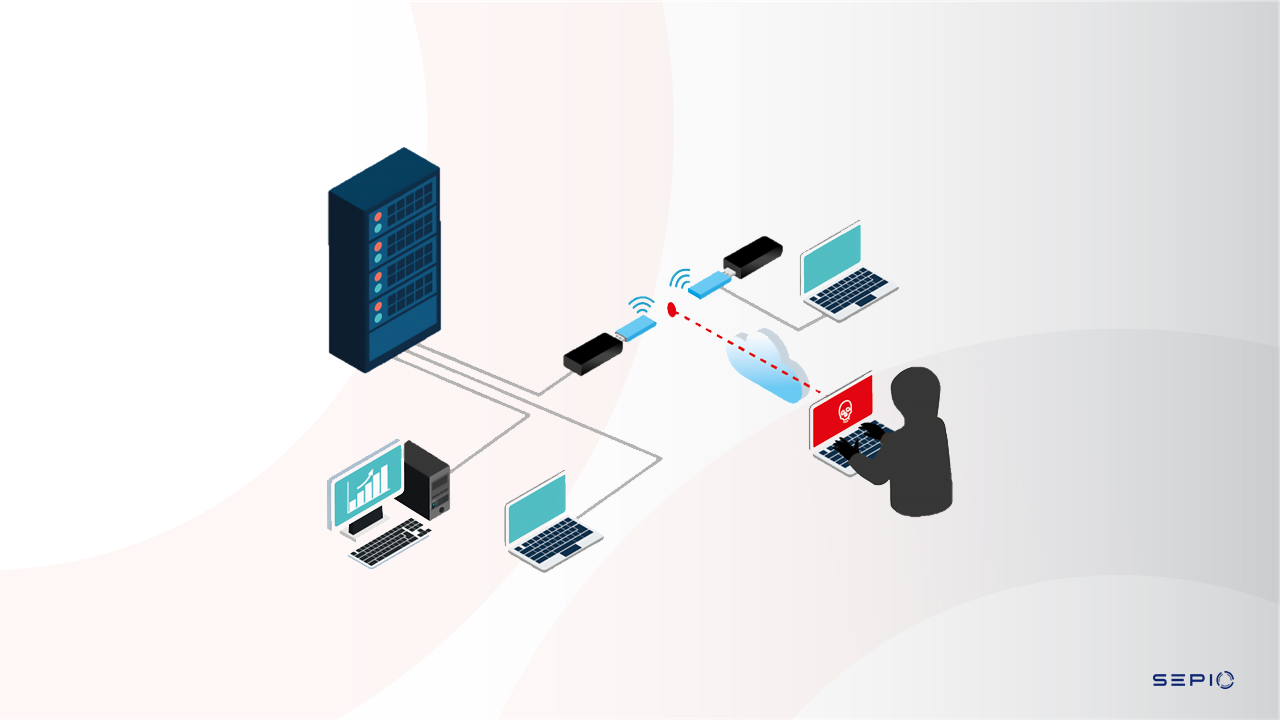 Network use case: MiTM transparent attack
PocketPort 2 in VCM mode over cellular
First entry point
Attacker connected to the PP2 switchboard
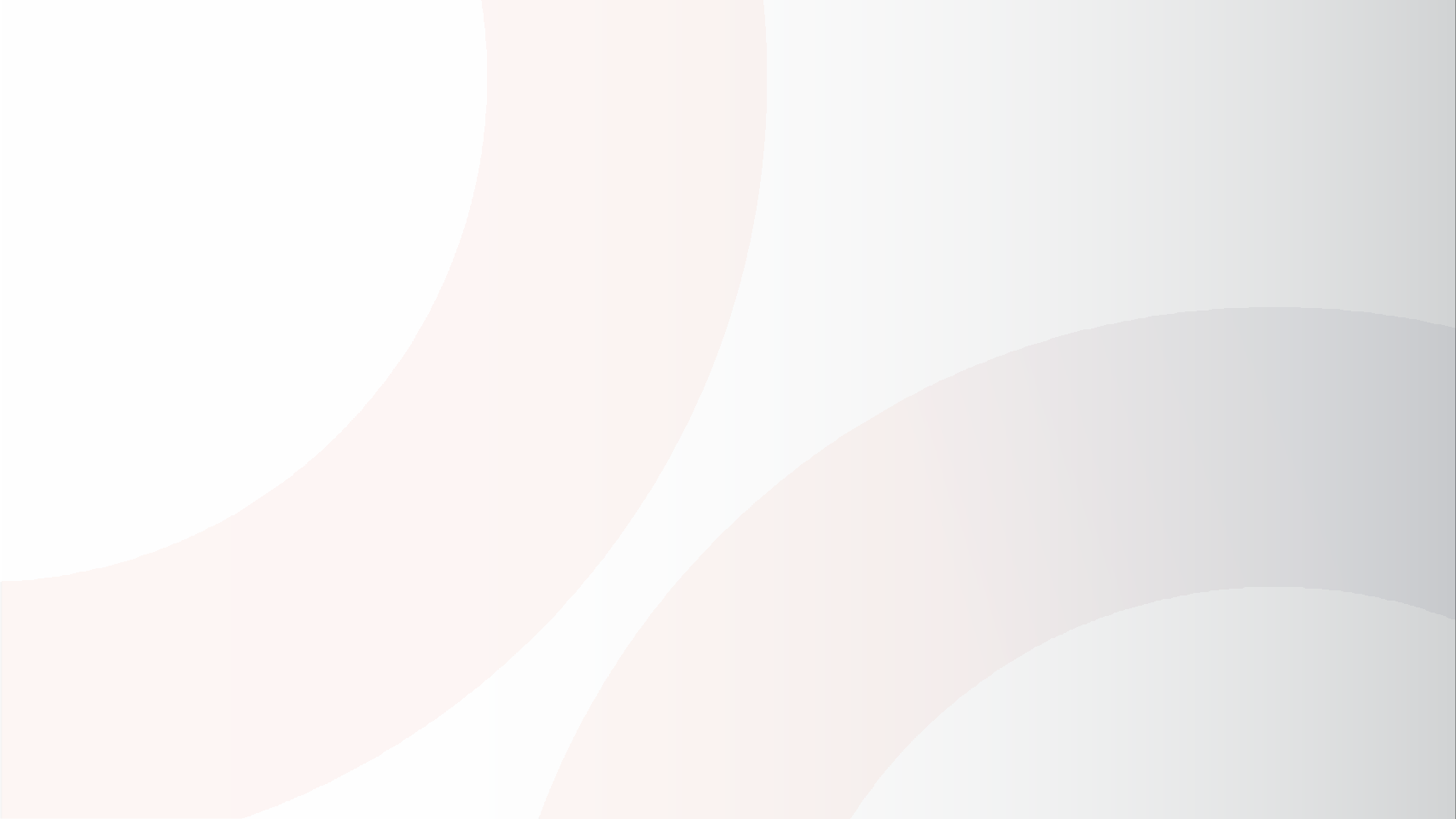 Peripheral asset attacks
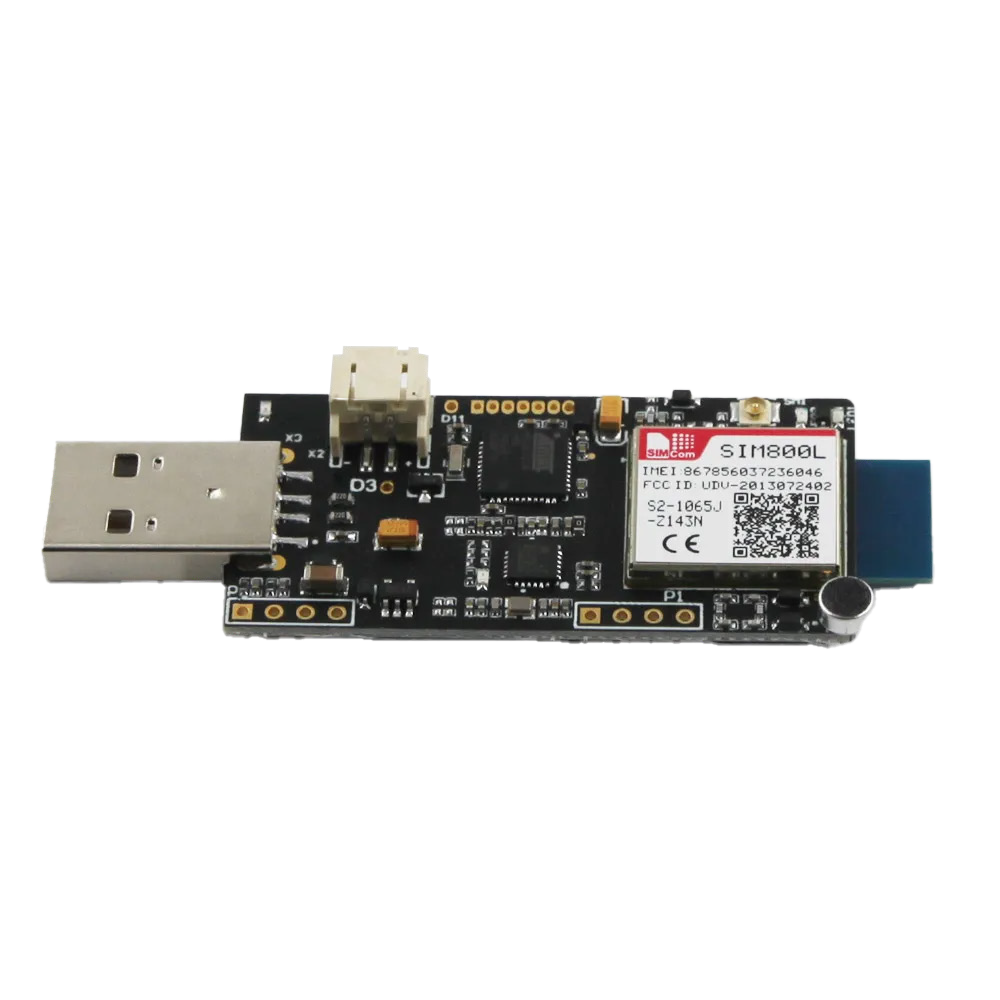 Way In
Way Out
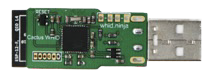 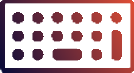 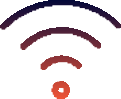 0x8A,0xC6,0x22,...
http://URL...
cmd /c netsh wlan show  profiles “+NetName+”...
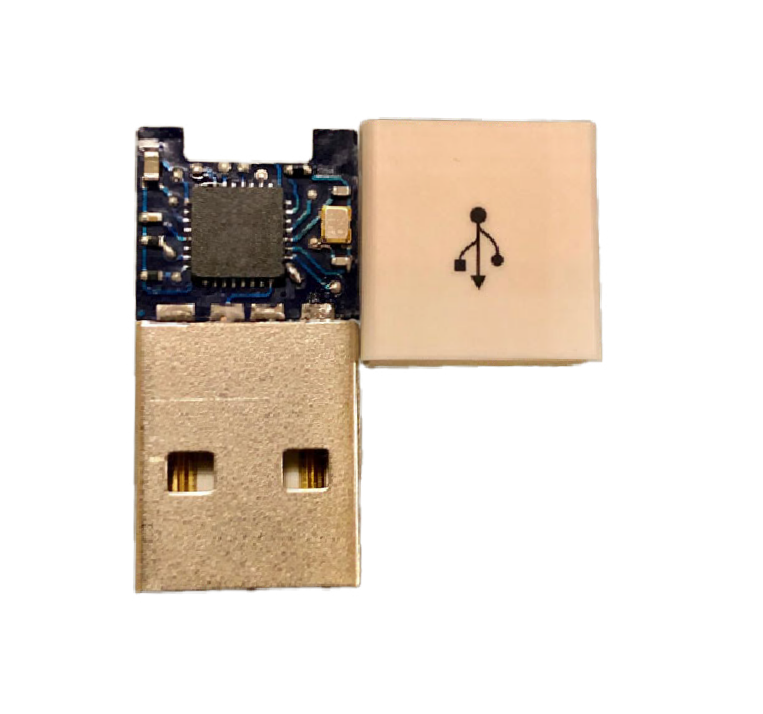 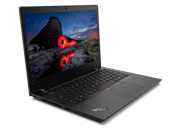 Depending on attacker’s “style” and prior knowledge of the  target, they will either:
Use HID emulation for binary payload
“Send” the target PC to a pre-known/prepared web  URL to download the payload
Act as a Network Interface and inject the payload into  the PC
Use USB Proxy MiTM attacks
Exfiltrate the data directly to the attack tool 
Use an integrated Wi-Fi to remotely extract
Connect to the internet and exfiltrate the data  “invisibly” – such as adding comments on youtube
Use continuous and invisible remote shell into  corporate PCs
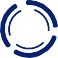 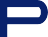 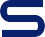 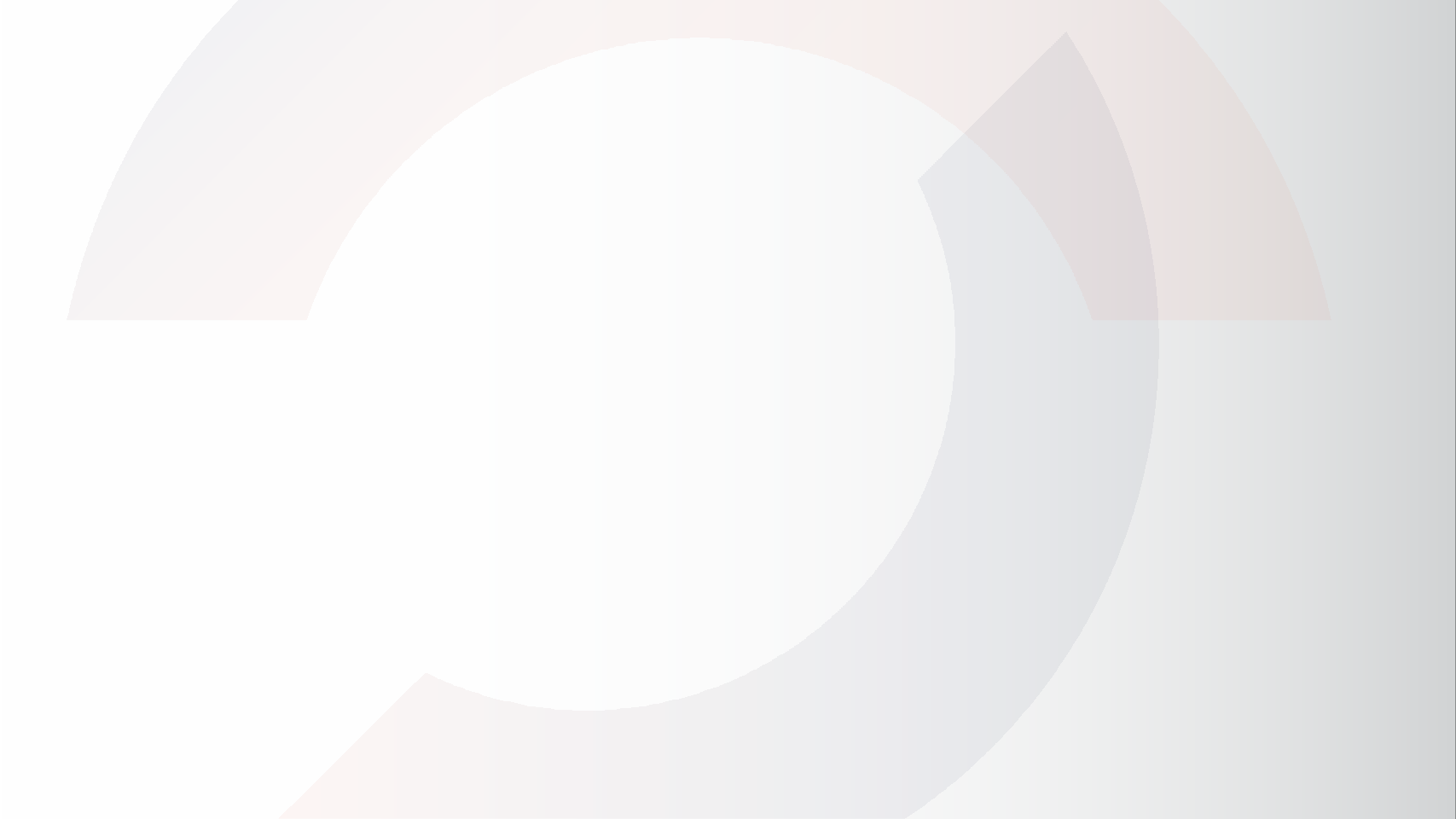 Network asset - MiTM & 802.1x bypassing
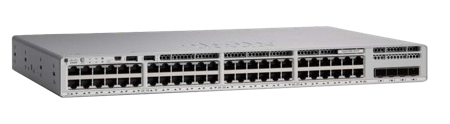 MiTM rogue device
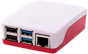 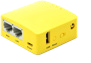 Unmanaged switch & uncontrolled (MiTM) hardware  are completely invisible to NAC and IDS/IPS
Any device that is connected poses a risk-
Spoof to be a legitimate device and send traffic into the network
Intercept/manipulate traffic  between a legitimate asset and the network
Invisibly infect/attack a  legitimate asset without being flagged 
Create as invisible and continuous foothold in the infrastructure
Laptop
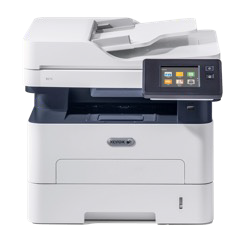 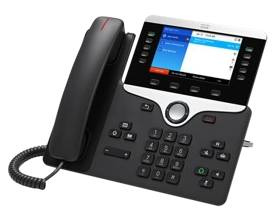 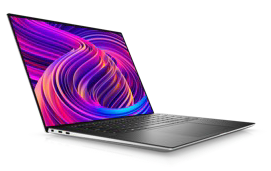 Unmanaged switch
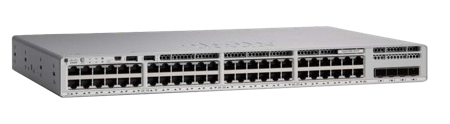 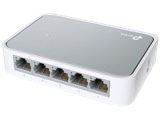 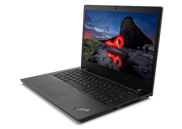 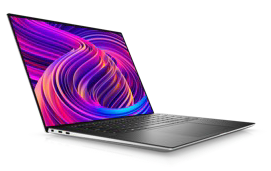 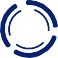 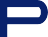 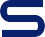 Existing technologies blind spots
Friend or Foe?
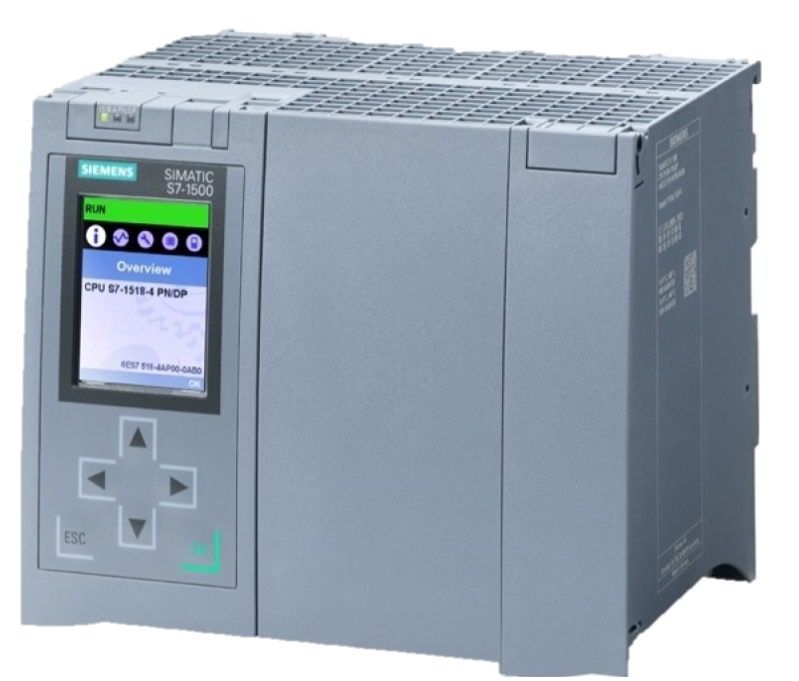 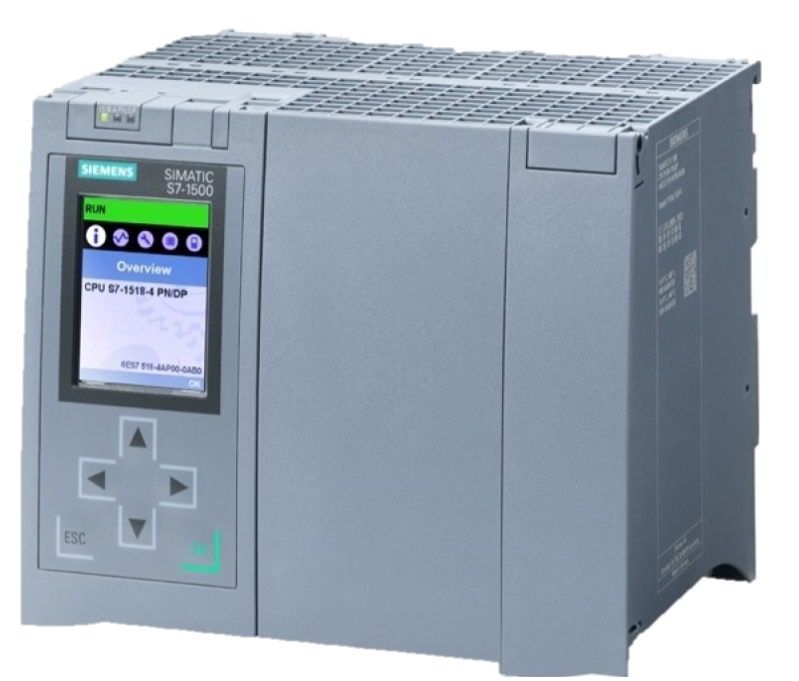 [Speaker Notes: Two scenarios – same asset – one is authentic the other is rogue?
How would your existing solution see them?]
Same MAC
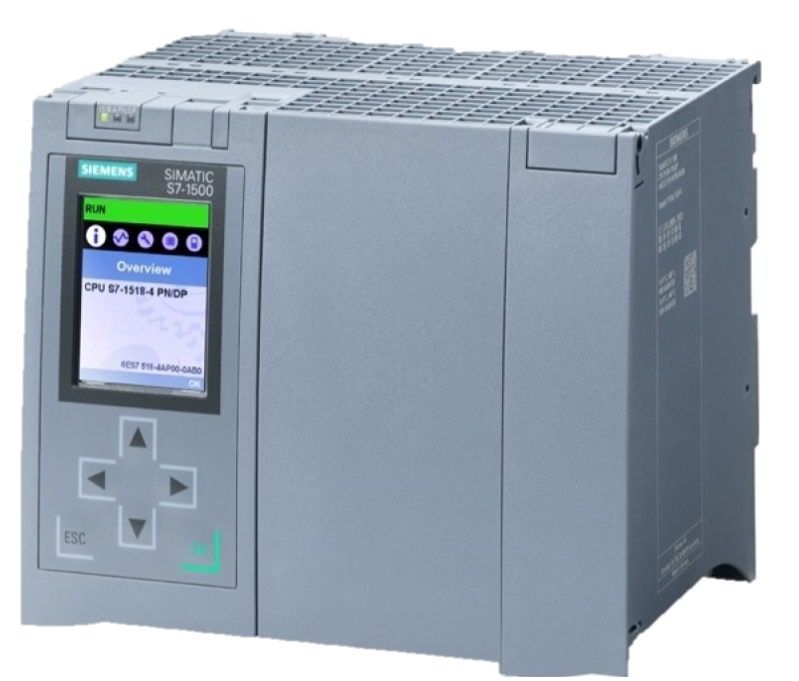 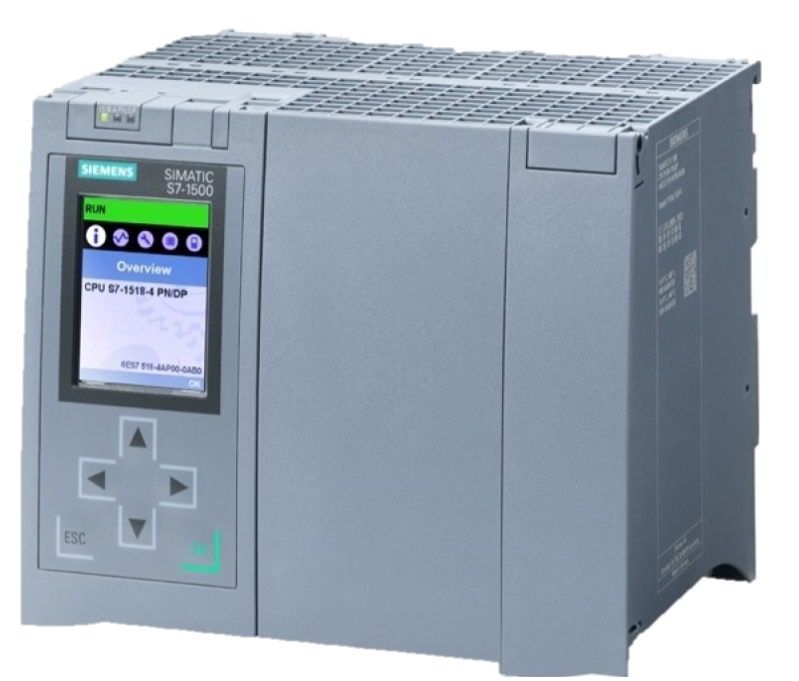 00-1c-06-00-bc-37
00-1c-06-00-bc-37
[Speaker Notes: Both assets report and respond to ARP and other discovery protocols with the same L2 MAC address]
Same Ports
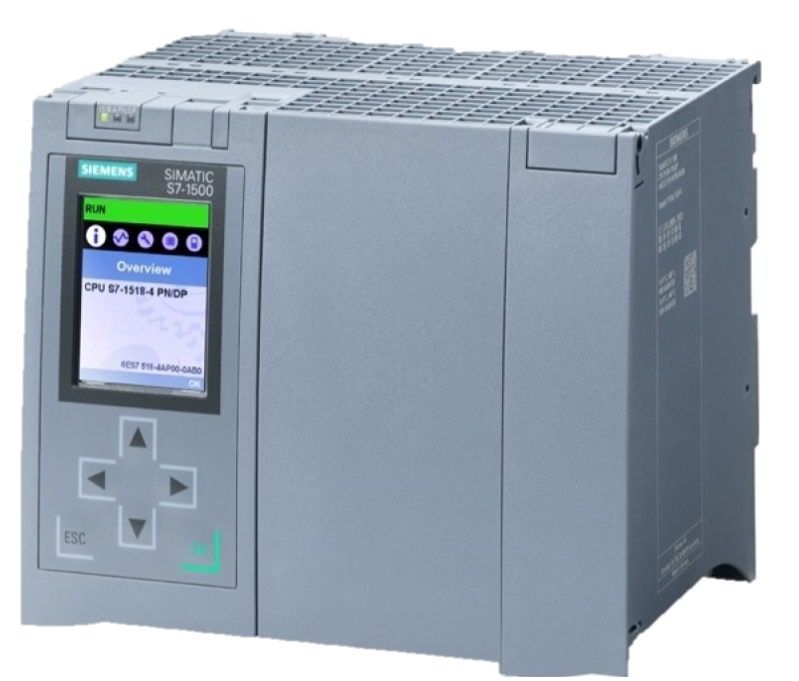 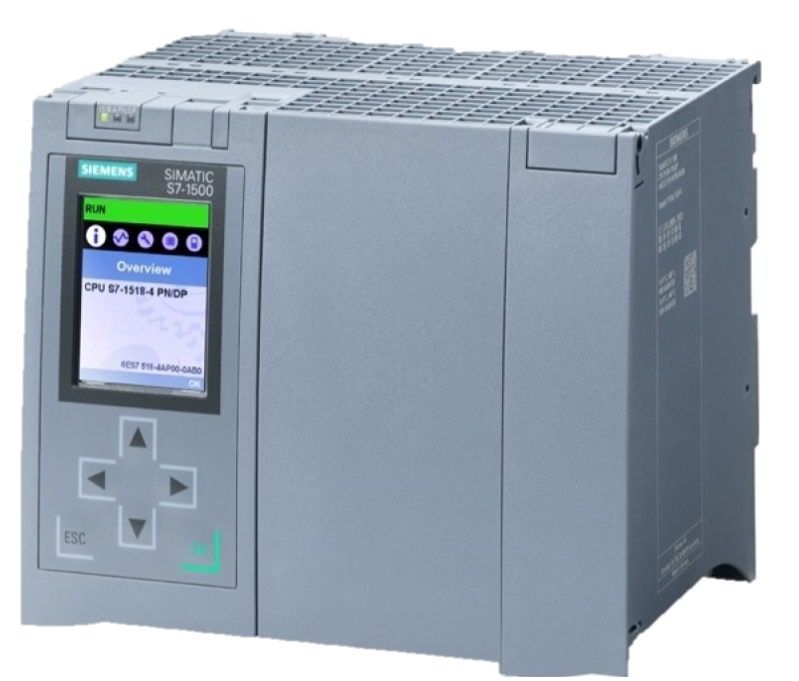 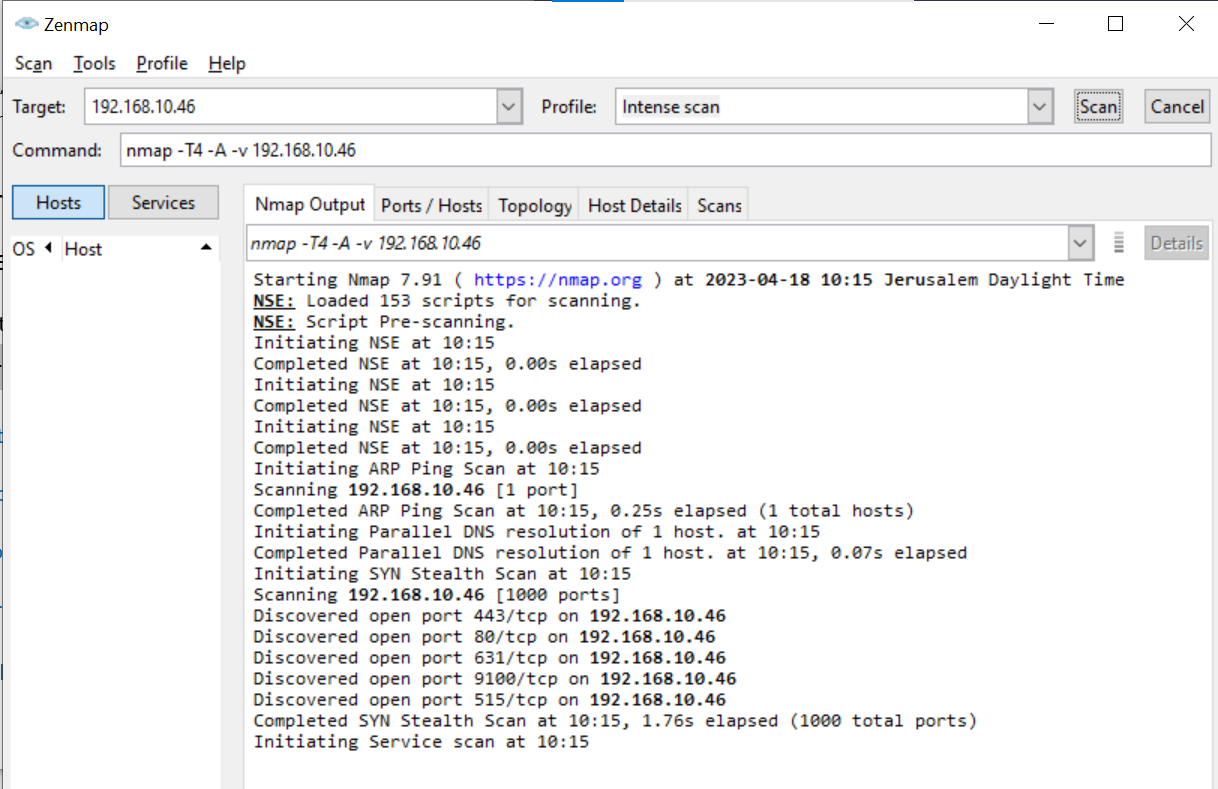 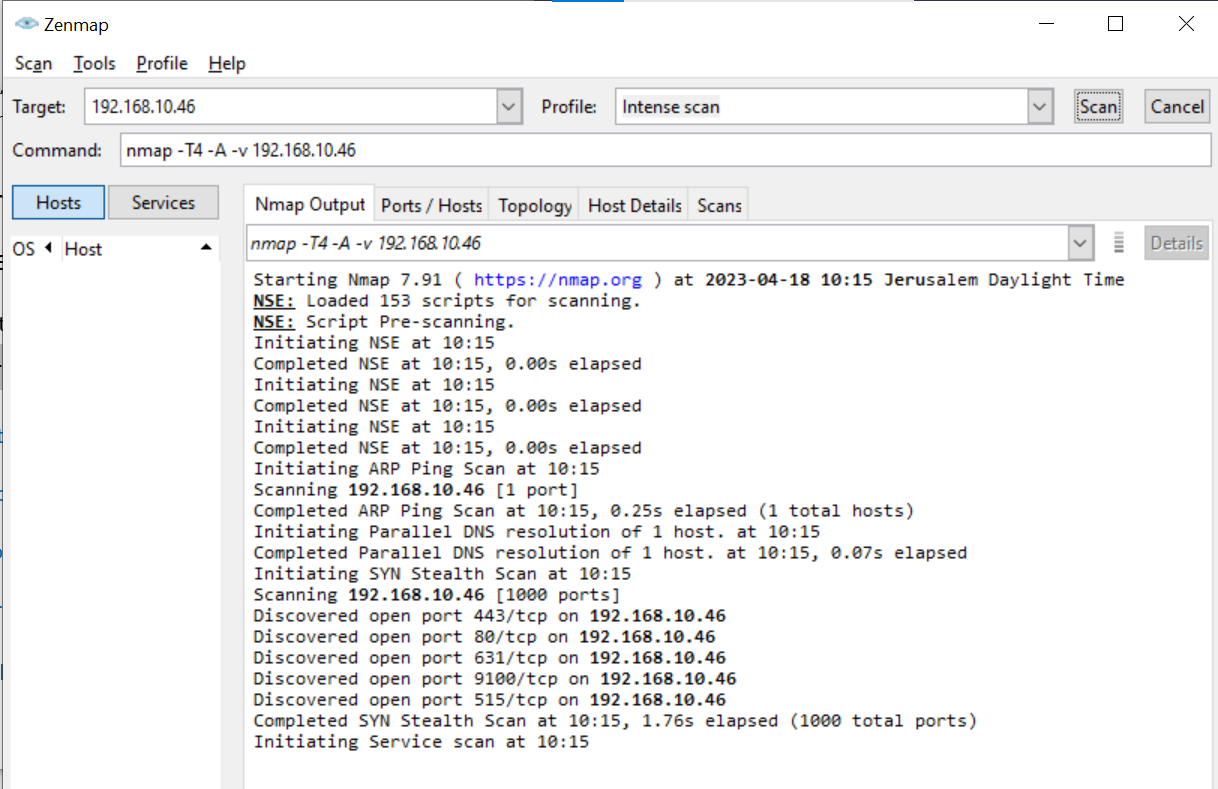 [Speaker Notes: You run NMAP or other port scanning solutions, both assets show an identical port mapping.]
Same Traffic
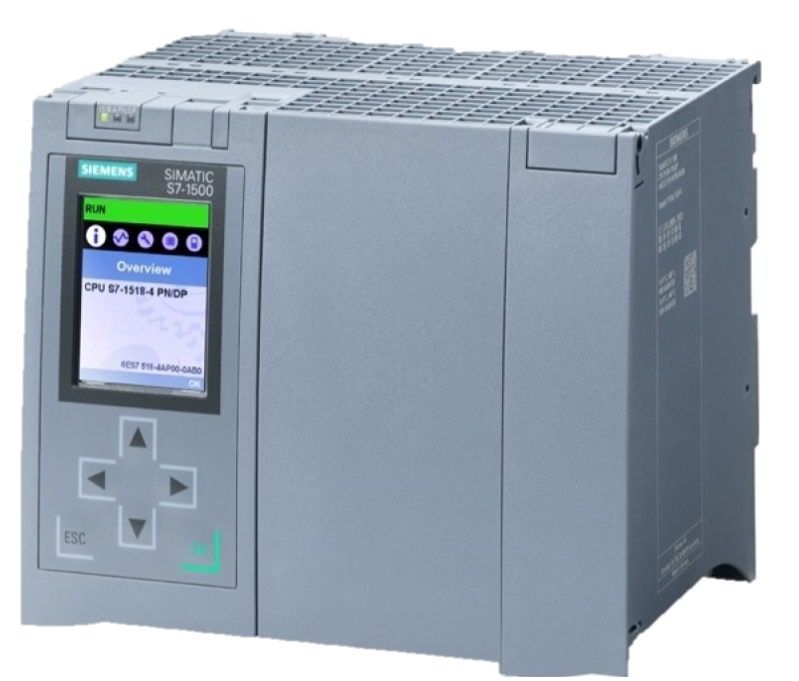 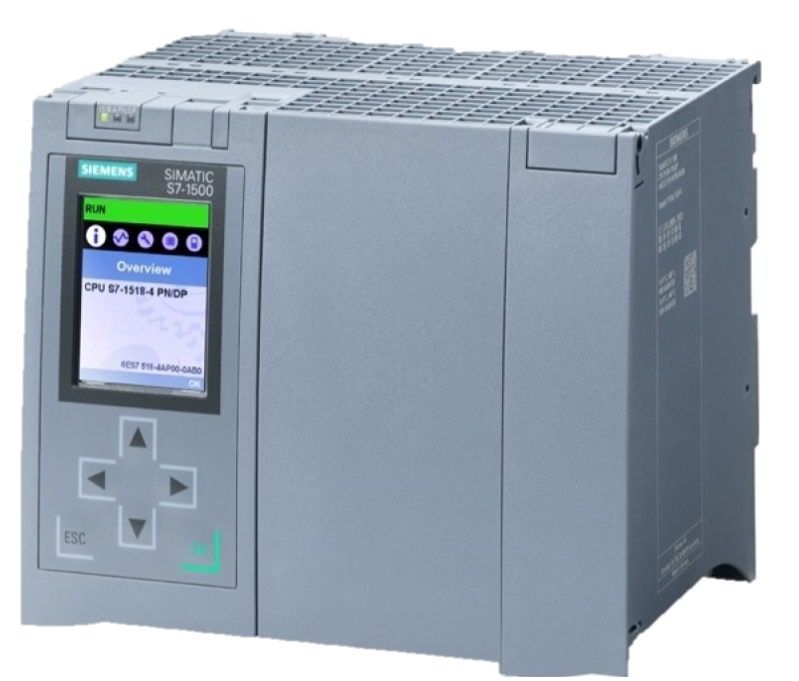 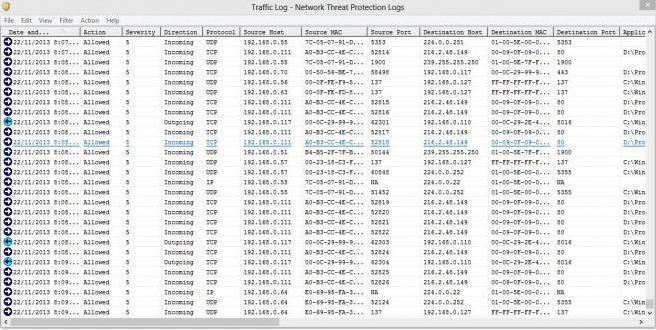 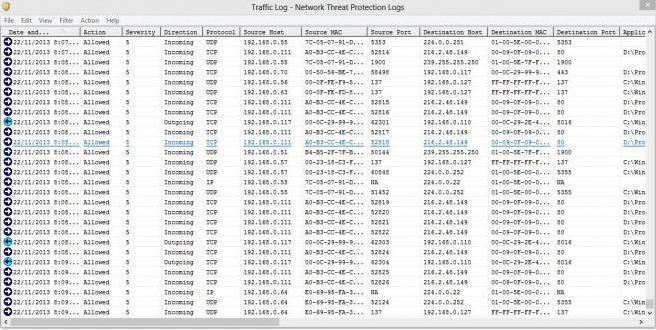 [Speaker Notes: You run passive network probing – both assets behave  the same way, but are they the same?]
Different Asset DNA!
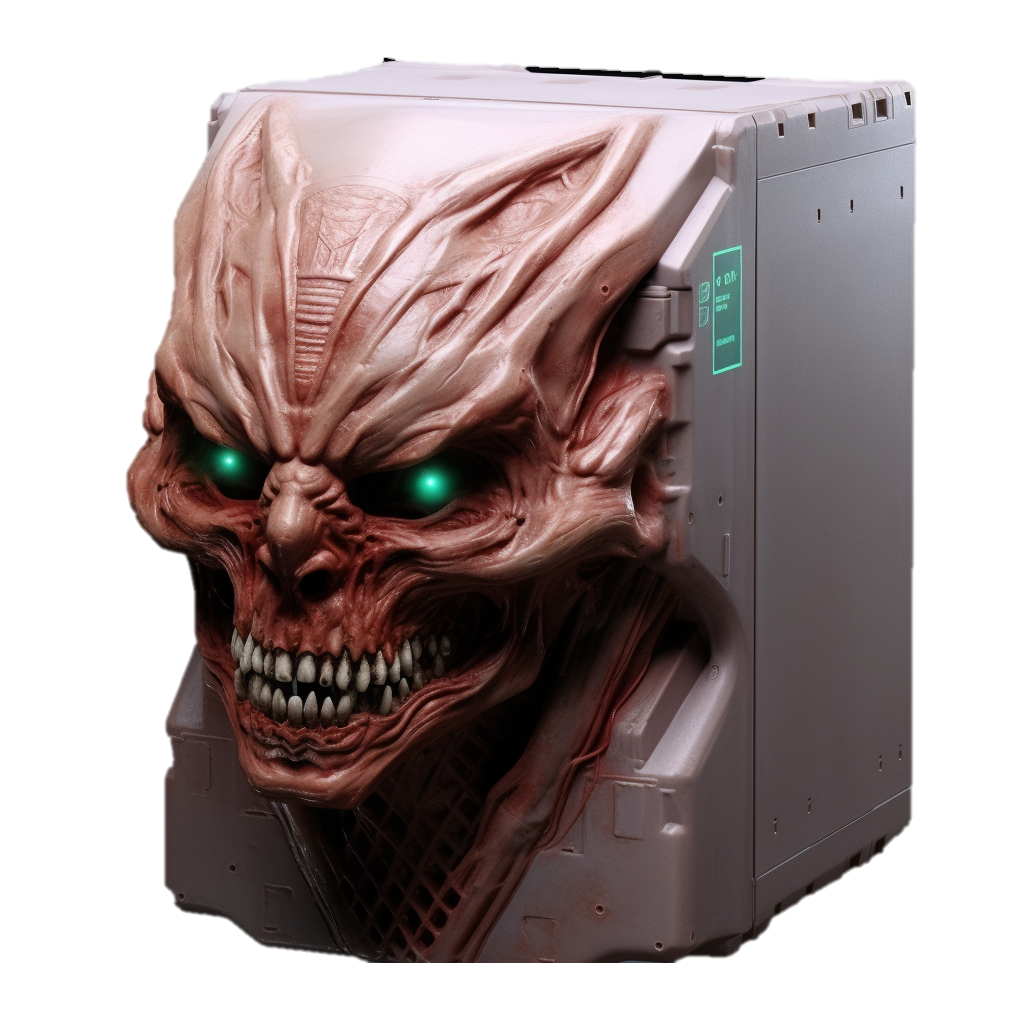 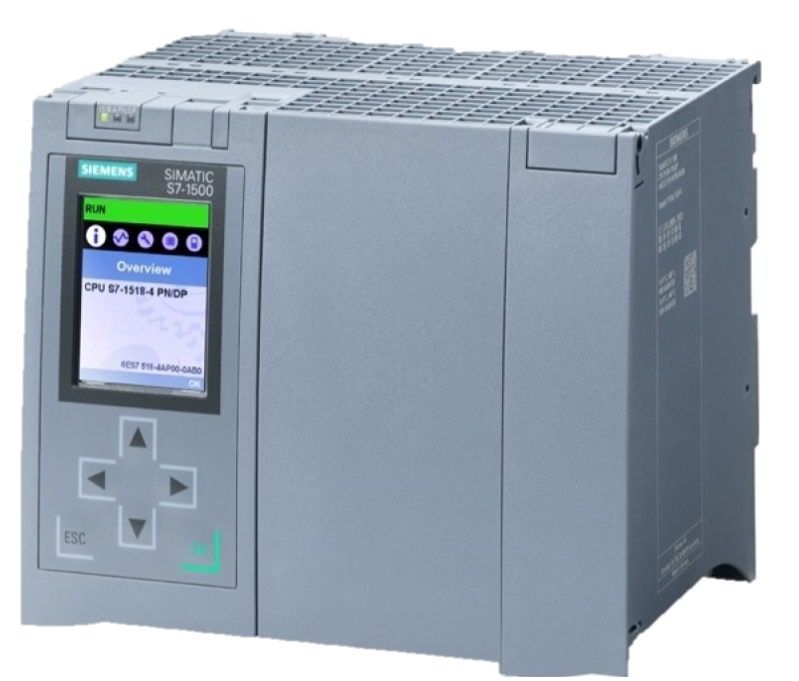 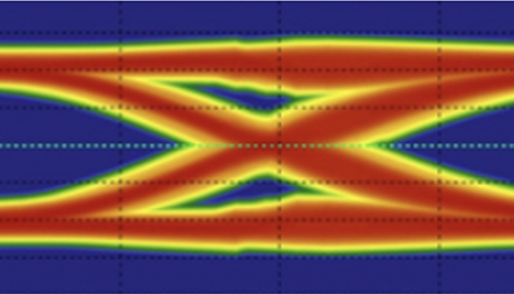 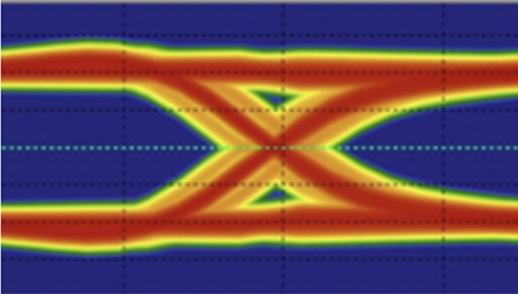 [Speaker Notes: BINGO! You can only tell them apart based on their physical layer characteristic – no MAC address, no port mapping or traffic , not of them can detect what is actually lurking in your network.]
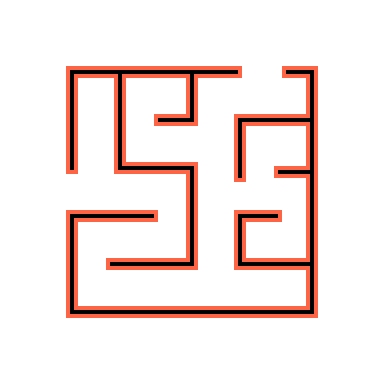 Passive network probing is an IT/OT nightmare
Sepio’s trafficless solution avoids cumbersome deployments and privacy issues, vertical, type and protocol indifferent, at any scale, without effecting the network performance.
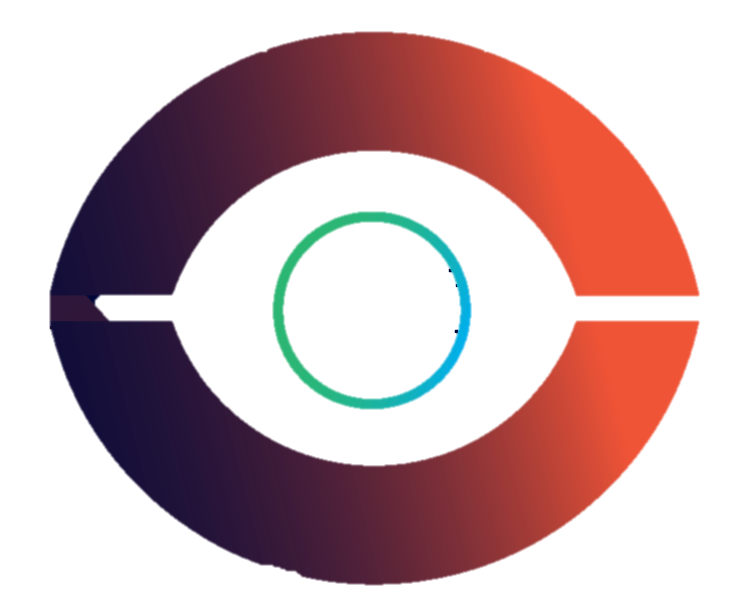 XDR/EDR device control still has blind spots
Sepio’s enhanced visibility provides unmatched rogue device mitigation, while supporting USB entitlement at scale.
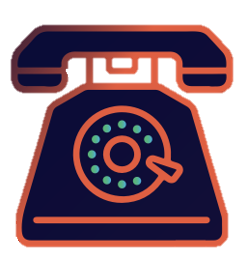 Go beyond legacy NAC solutions
Embrace Sepio’s Zero Trust Hardware Access (ZTHA) to augment your ZTNA initiatives across all your assets (IT/IoT/OT).
Establish trust, validate assets, enforce regulatory compliance with a single low TCO solution.
Sepio’s unique approach
Sepio’s approach:
Identify and validate
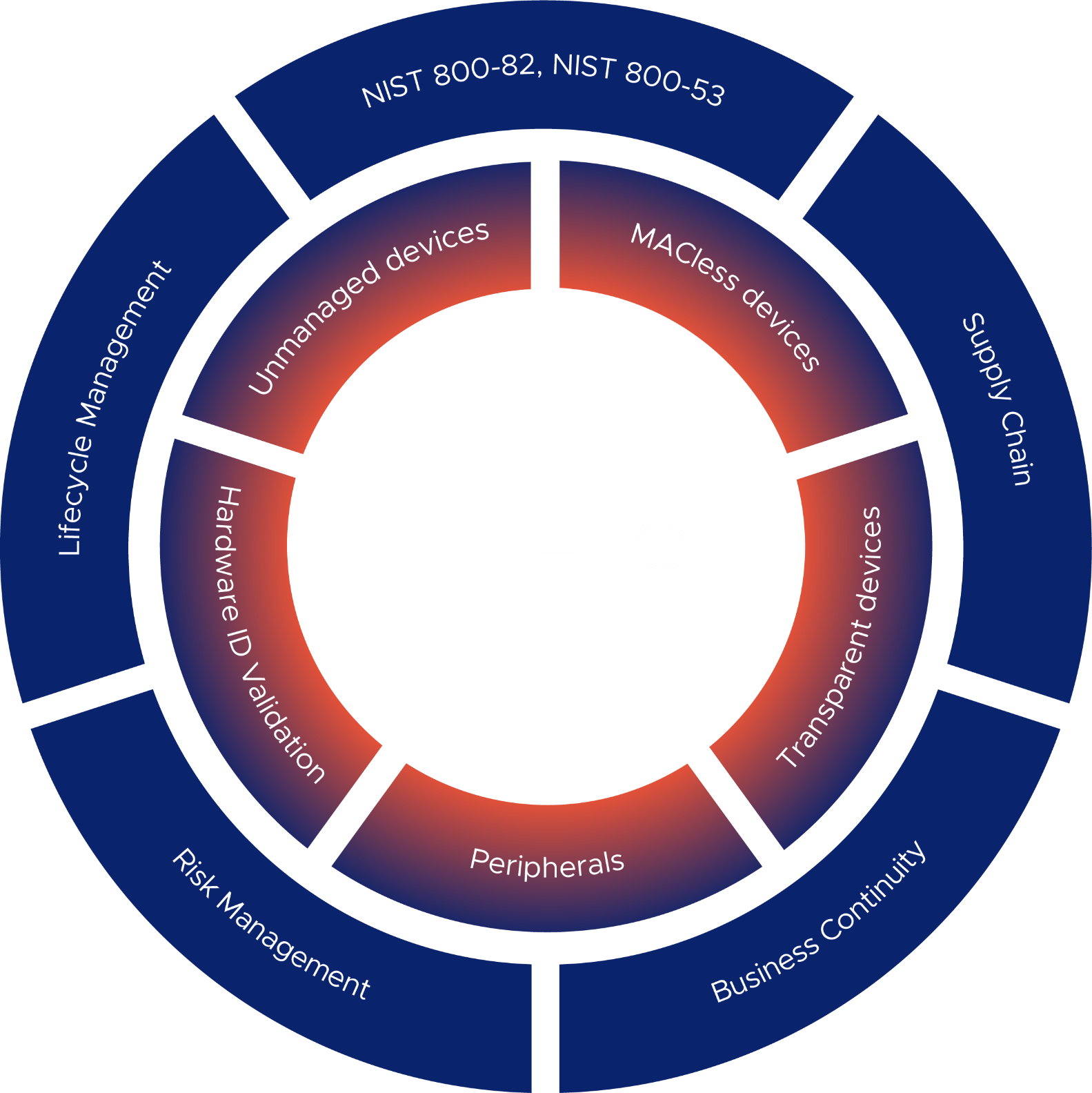 Visibility and identity gaps
Business value
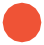 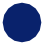 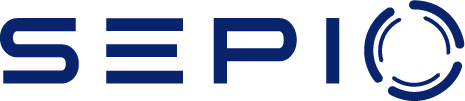 [Speaker Notes: Asset DNA
Sepio reveals the true identity of an asset based on physical layer properties that cannot be hidden or manipulated. Untainted by misleading profile perceptions and erroneous behavioral assumptions, Sepio is providing you with reliable, accurate visibility. 


Risk assessing
Using patented algorithms and advanced machine learning models, Sepio calculator risk by evaluating each asset’s DNA, predicting its physical pattern, and analyzing how greatly it differs from the observed pattern.


Asset mapping
Sepio collects and analyzes  anonymized data from customers across all industries, (200M+ data entries) and learns from local data on each installation, so the machine learning models and algorithms are continuously updated, resulting in an extremely low false positive rate.]
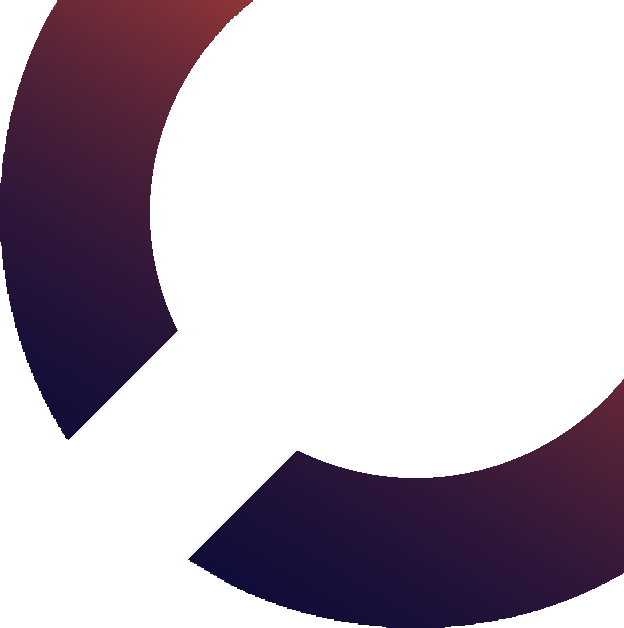 Harnessing new data source.
Getting to the true source of asset risk without traffic monitoring
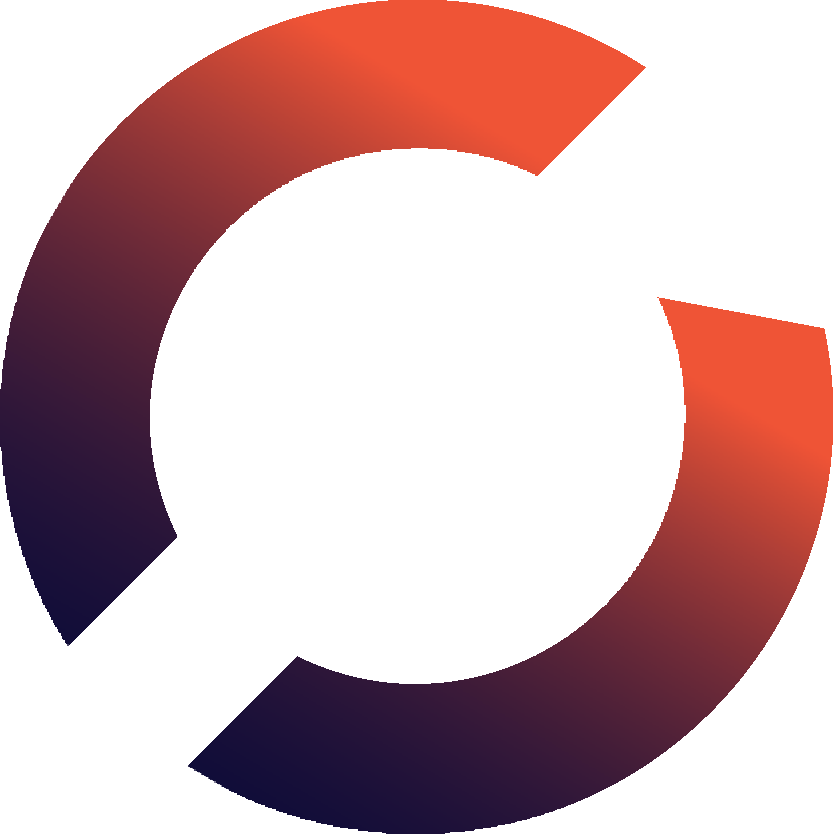 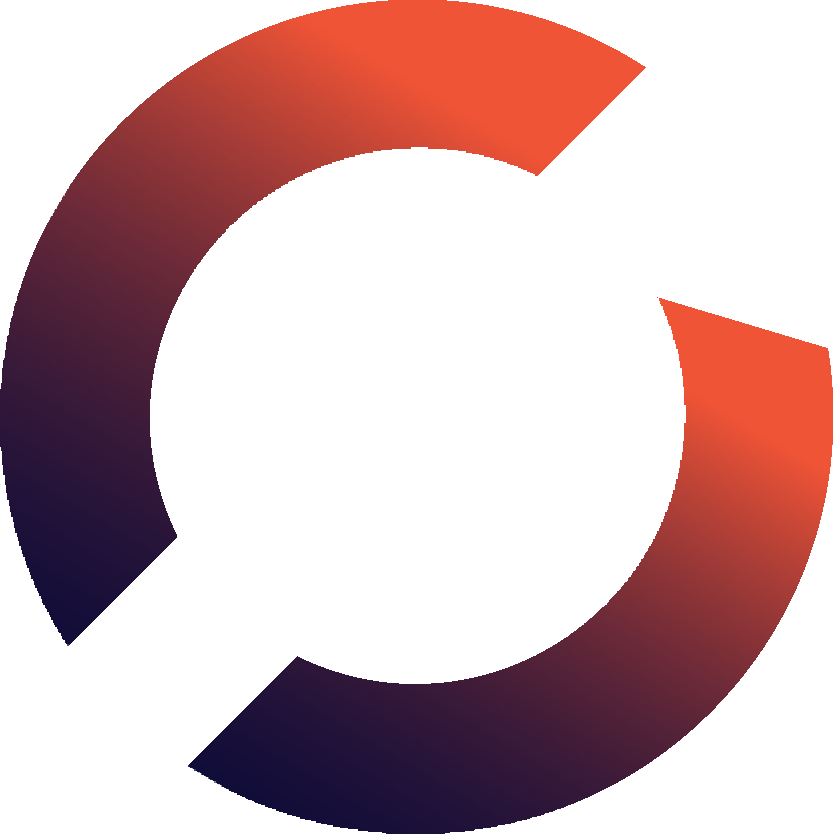 Create an Asset DNA
 Risk assessment
 Asset mapping
[Speaker Notes: Asset DNA
Sepio reveals the true identity of an asset based on physical layer properties that cannot be hidden or manipulated. Untainted by misleading profile perceptions and erroneous behavioral assumptions, Sepio is providing you with reliable, accurate visibility. 


Risk assessing
Using patented algorithms and advanced machine learning models, Sepio calculator risk by evaluating each asset’s DNA, predicting its physical pattern, and analyzing how greatly it differs from the observed pattern.


Asset mapping
Sepio collects and analyzes  anonymized data from customers across all industries, (200M+ data entries) and learns from local data on each installation, so the machine learning models and algorithms are continuously updated, resulting in an extremely low false positive rate.]
How do we do it?

Asset DNA
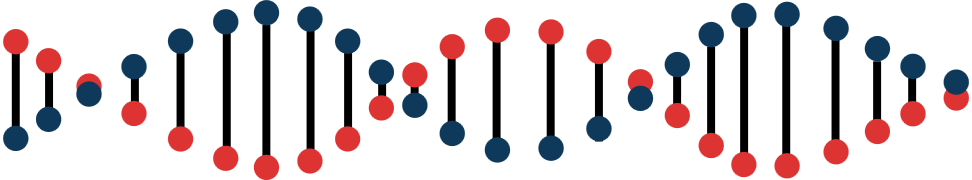 Asset DNA provides a single source of truth, focusing on EXISTENCE – rather than ACTIVITY.
 
With our patented technology, we now harness a new data source – physical layer to accurately identify and classify your assets.
Introducing Asset DNA
Host
Network
[Speaker Notes: Sepio reveals the objective, true identity of an asset based on its physical layer properties, such as voltage, latency, and PoE. These properties cannot be hidden or manipulated. By harnessing the physical layer data source, Sepio is untainted by misleading profile perceptions and erroneous behavioral assumptions, providing customers reliable and accurate visibility.]
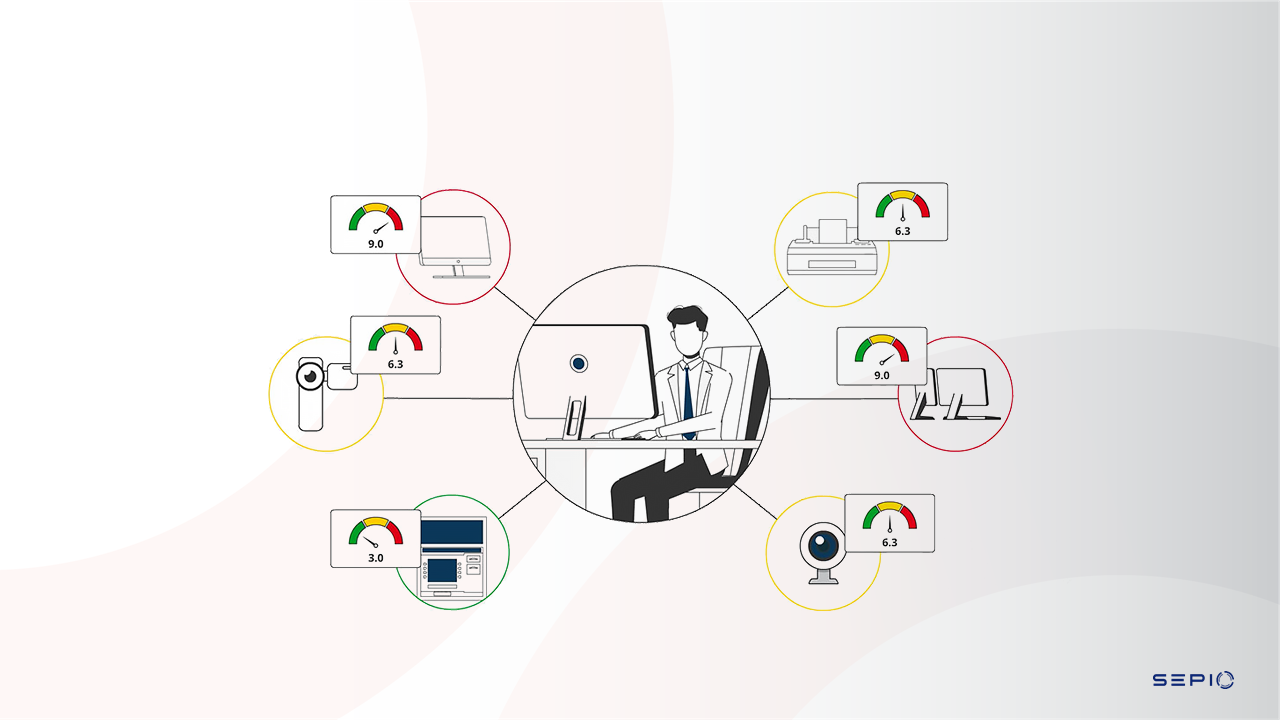 ARF – Risk Assessing
[Speaker Notes: Using patented algorithms and complex machine learning models, Sepio evaluates each asset’s DNA and predicts its behavioral pattern, analyzing how greatly it differs from the observed behavior pattern to calculate its risk. 

Sepio collects and analyzes  anonymized data from customers across all industries, (200M+ data entries) and learns from local data on each installation, so the machine learning models and algorithms are continuously updated, resulting in an extremely low false positive rate.]
Sepio’s proven value for CPS
Critical Infrastructure
Business
Benefits
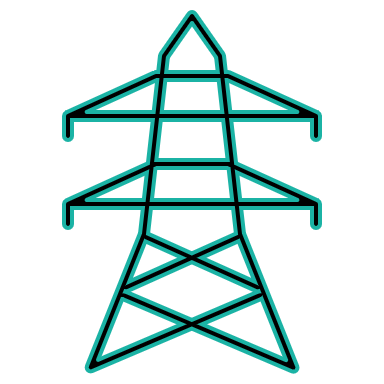 Complete OT/IT/IoT asset visibility

OT asset protection

Maintaining operational continuity

Easier risk management compliance

Mitigate known threats
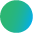 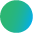 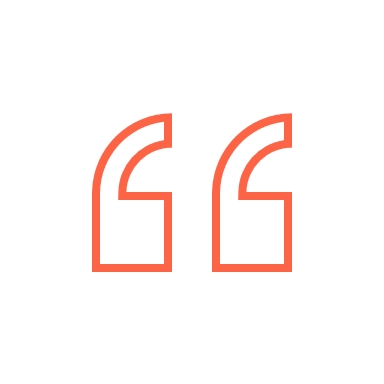 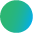 Sepio has an innovative and robust solution that identifies a type of threats that were difficult to identify otherwise
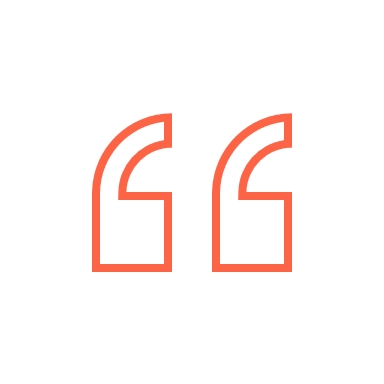 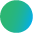 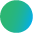 R&D Engineer
Leading Global Energy and Utilities Provider
Who benefits from our data?
ITAM & CMDB
SIEM/SOAR
Instant alerts when unwanted or rogue devices are connected, eliminating unnecessary noise

Contextual information, i.e., asset location, expedites response time to prevent crises

Publicly recognized asset vulnerability module (OSINT and proprietary) for an immediate mitigation
Reduce complexity with a consolidated source of asset visibility across all environments

Reduce hardware clutter
 
Ensure operational efficiency of assets
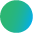 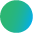 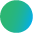 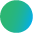 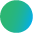 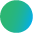 Security team
CAASM
Understand what needs attention with actionable data

Enforce organization policies and establish trust at the asset level

Greater ROI by radically improving the efficacy of existing tools
Augment existing data sources

Validate security controls

Remediate issues
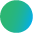 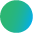 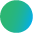 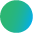 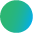 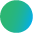 Architecture and Deployment aspects
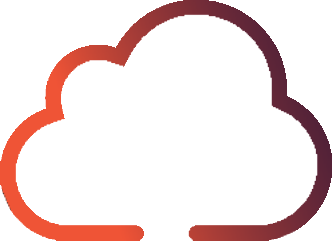 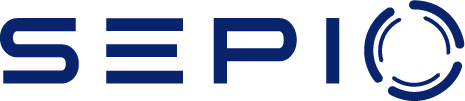 Network Infrastructure
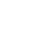 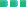 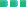 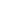 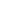 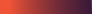 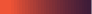 CLOUD
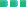 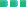 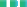 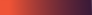 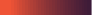 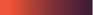 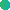 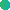 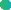 Ethernet Switches
Wi-Fi  WLCs+APs
Discover & Mitigate
All connected assets  Asset vulnerabilities  Shadow IT
Spoofed assets
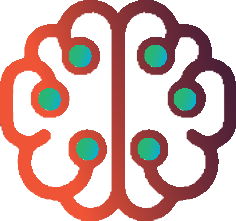 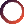 SSH polling the infrastructure  (read-only), physical layer  information (no traffic monitoring)
Big Data, AI and  Machine Learning
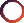 Open REST APIs
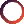 Physical Layer Interfaces
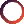 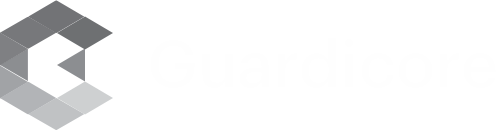 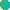 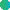 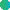 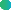 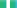 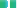 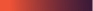 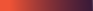 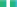 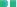 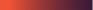 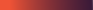 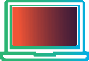 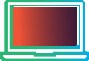 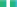 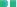 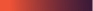 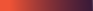 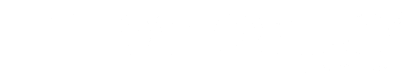 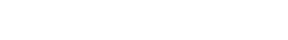 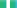 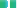 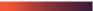 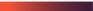 Endpoints
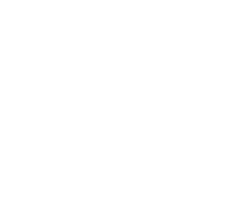 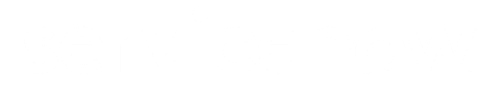 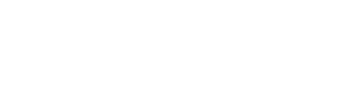 Sepio agent deployment options
Fixed agent

Session based

Dissolvable agent
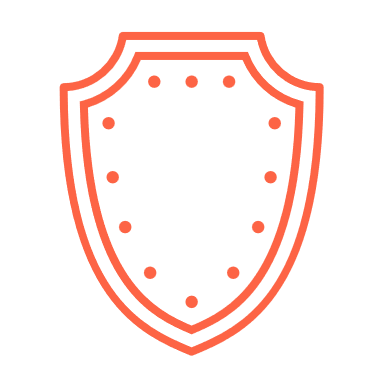 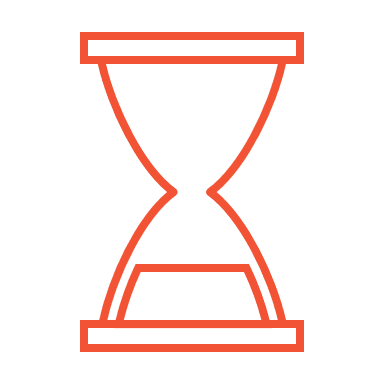 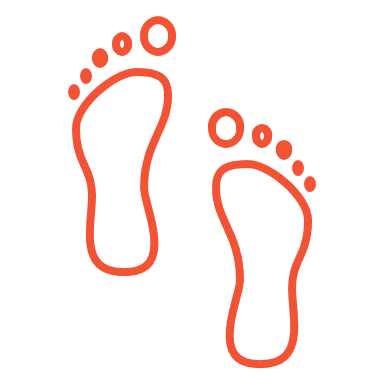 Typical Customer Journey
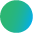 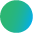 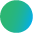 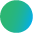 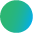 Workshop with extended team
Identify key use cases – endpoint or network
PoV – installs in hours; standard duration up to 2 weeks
Develop deployment and integration plan
Present business case for approval
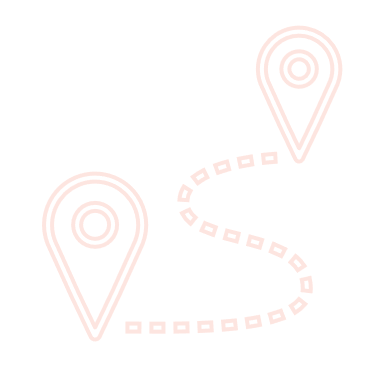 Deployment process
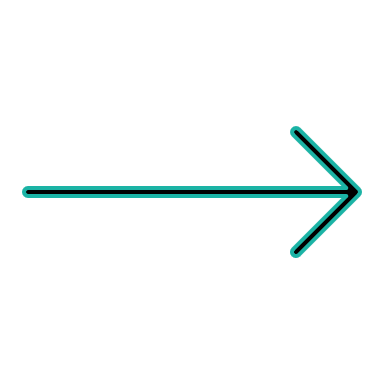 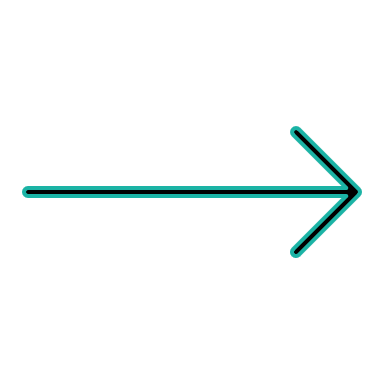 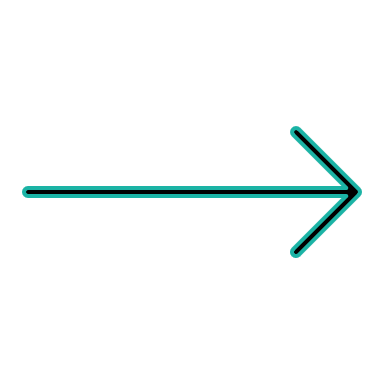 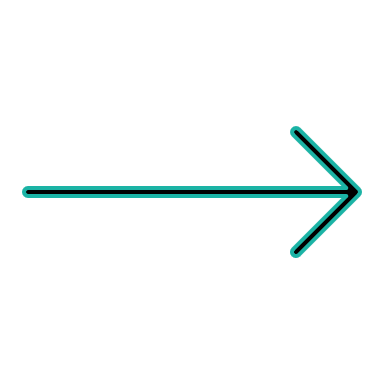 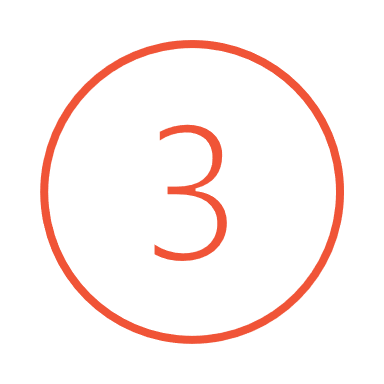 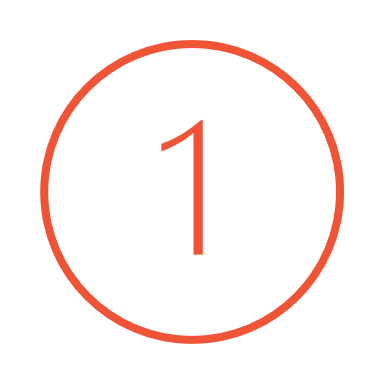 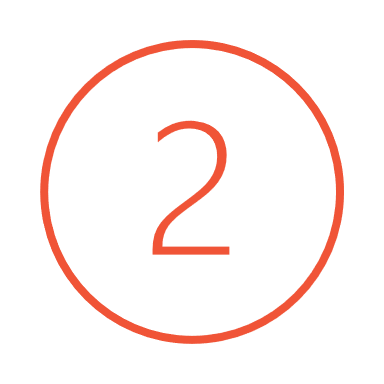 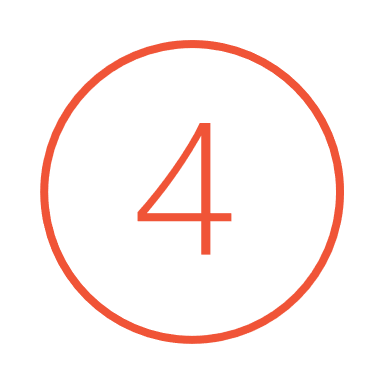 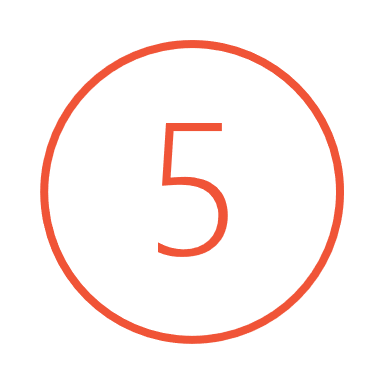 Import switches/WLC to Sepio
Deploy Sepio agents
Using the browser UI, import a license
Complete integration in upstream systems
Install the software only Sepio Platform using preferred method
Cloud, virtual, on-prem or via Azure marketplace
Supports Windows/RHEL/Debian
Can be installed manually or using a distribution tool
Can be done manually by providing IP-SSH username – SSH password
Can be done by importing CSV file
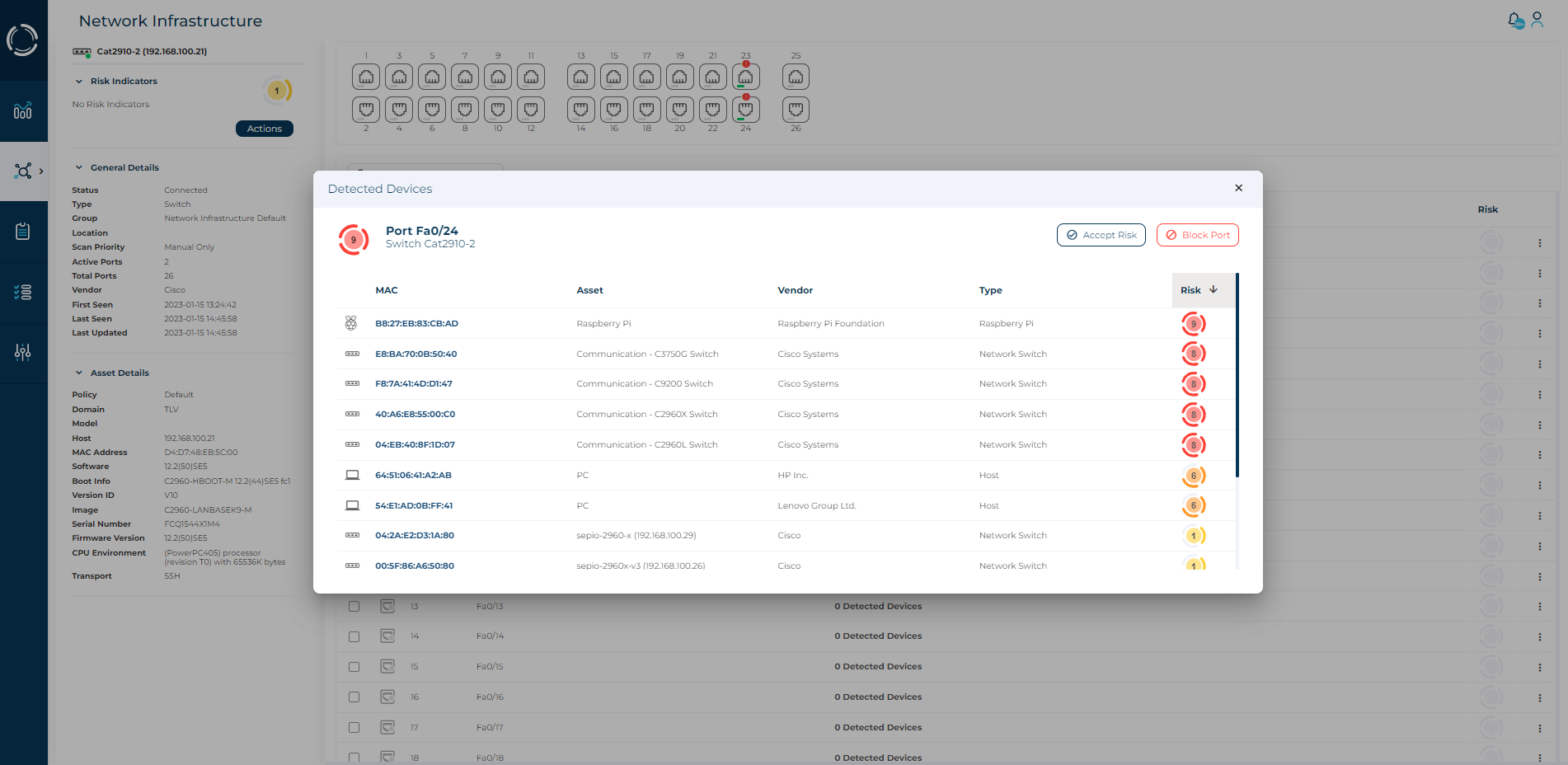 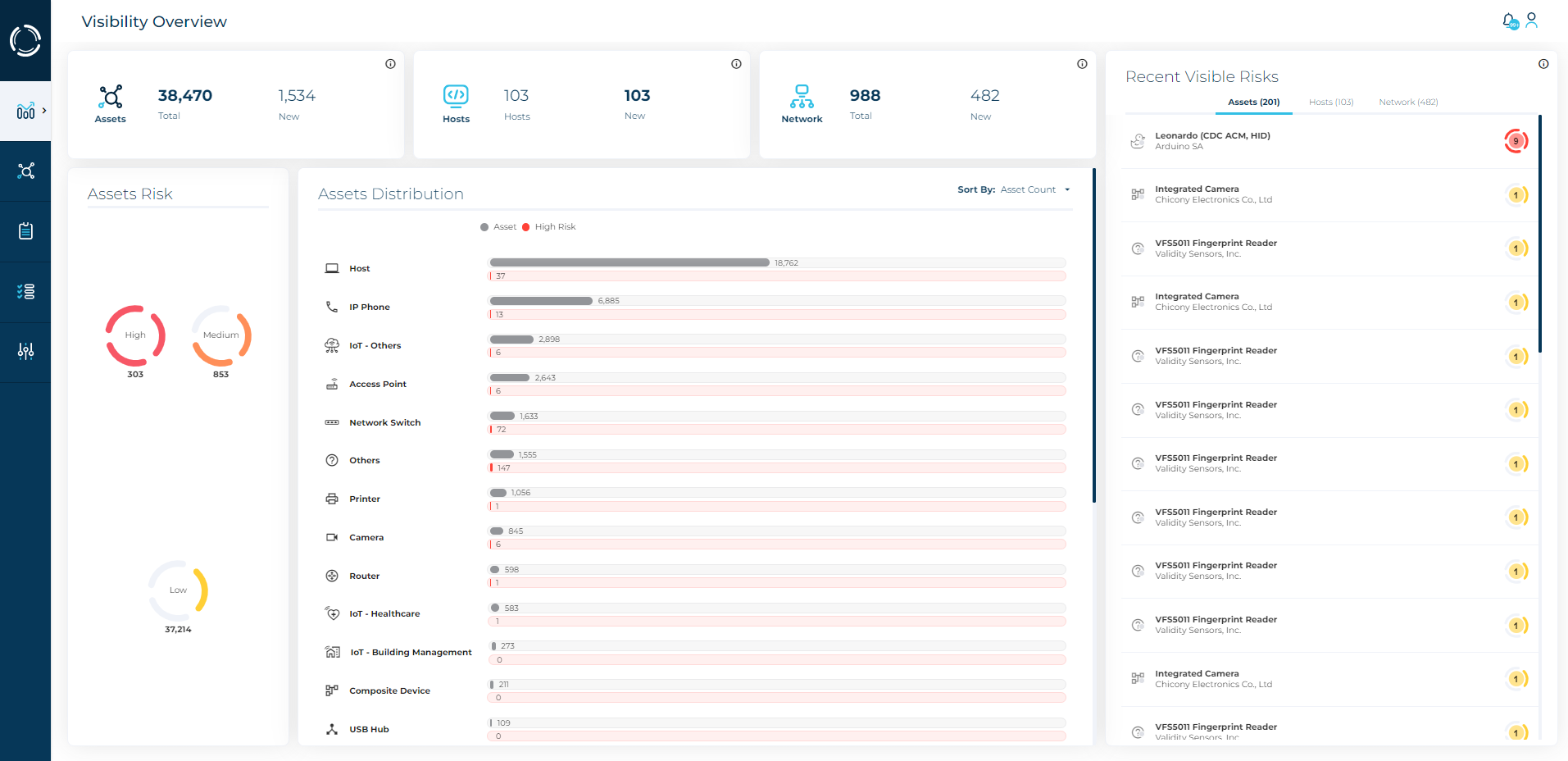 Sepio’s Asset Risk Management solution
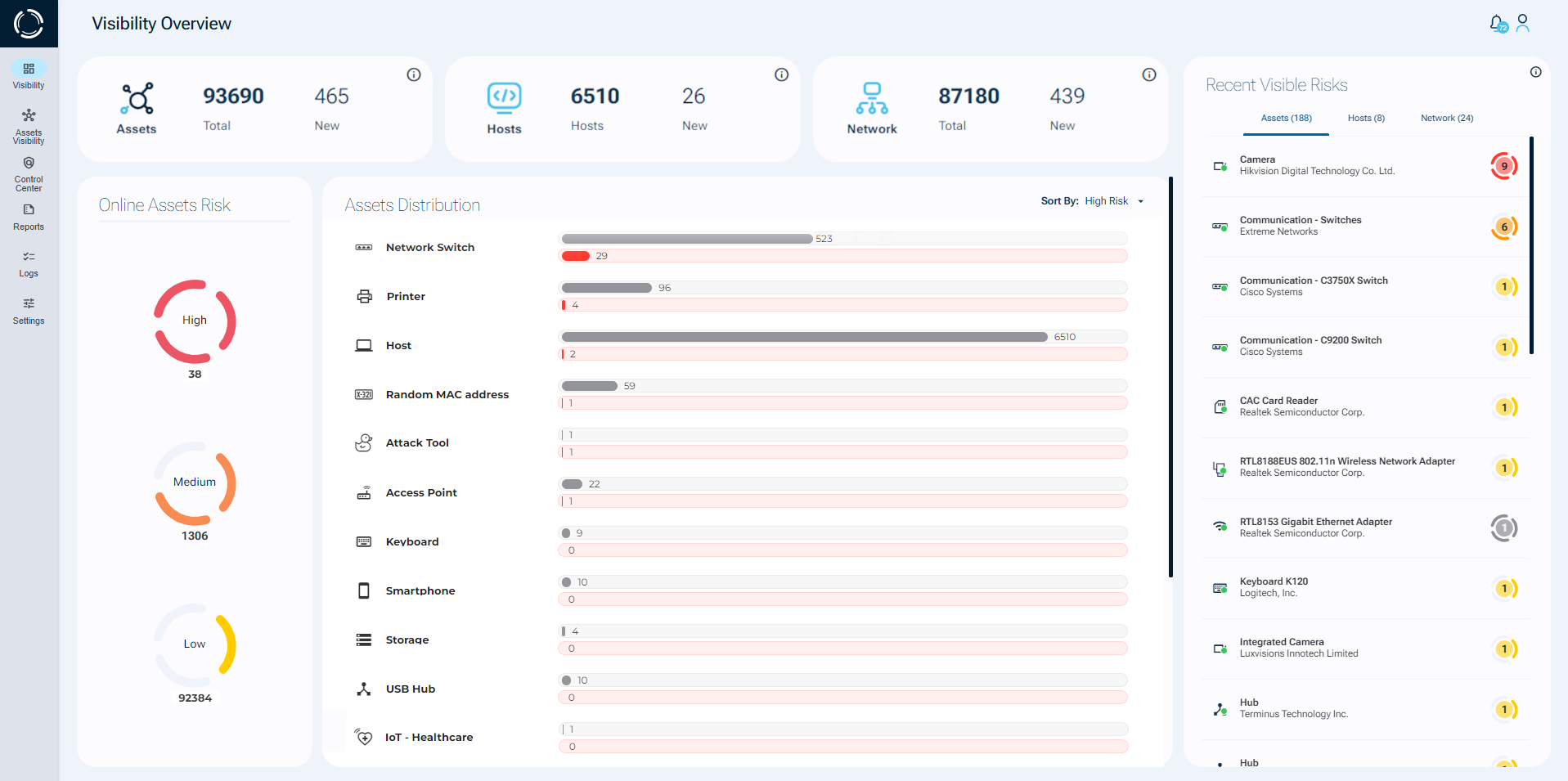 [Speaker Notes: Formally launched our newest release and this is a sneak preview of our updated dashboard. Talk to us to learn more about the full solution feature set.]
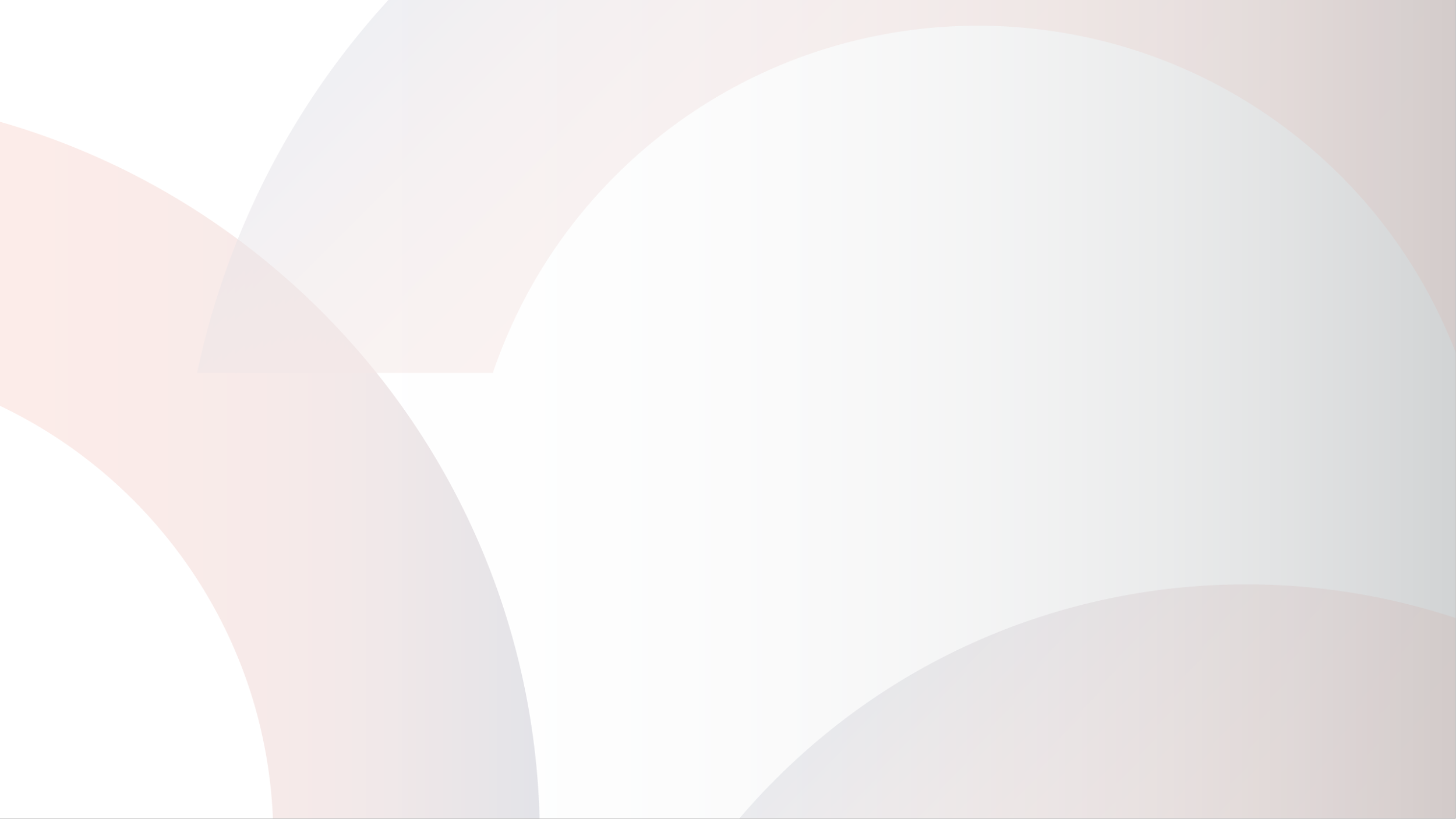 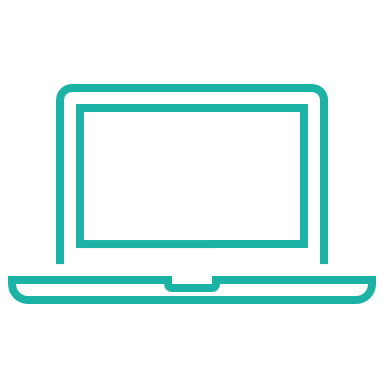 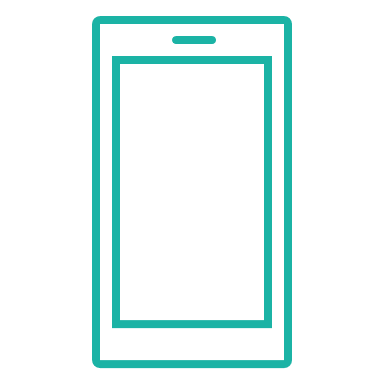 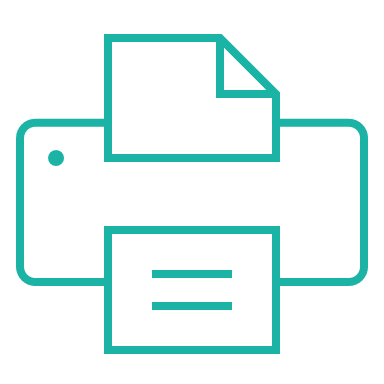 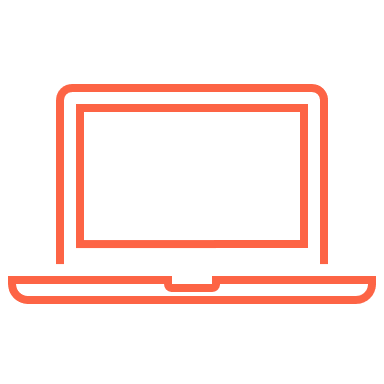 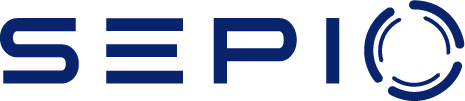 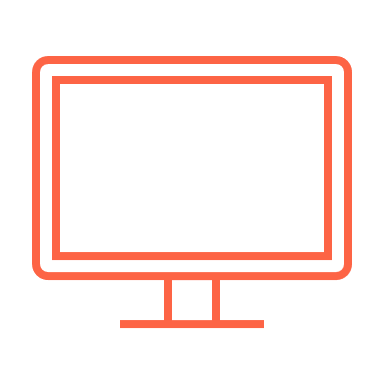 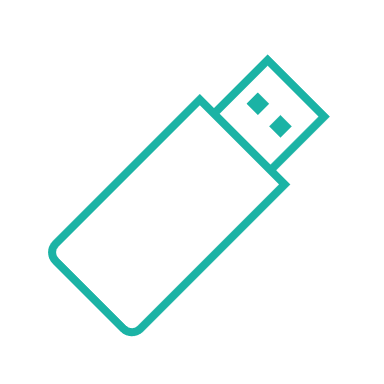 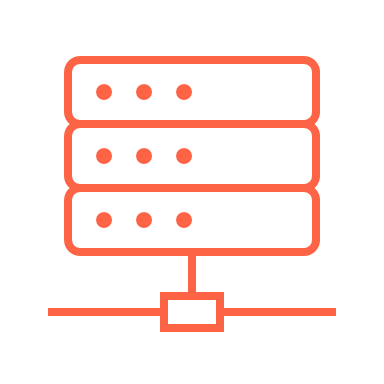 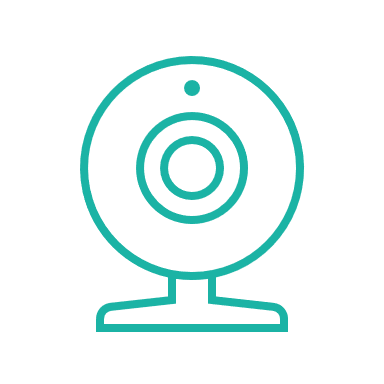 See what you’ve been missing.
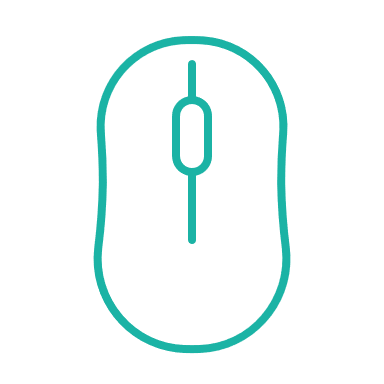 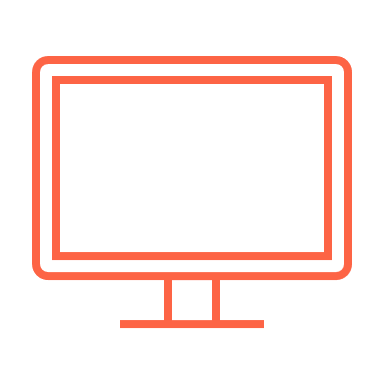 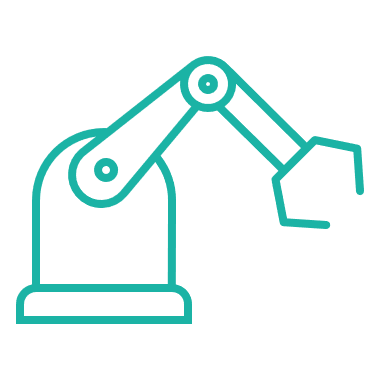 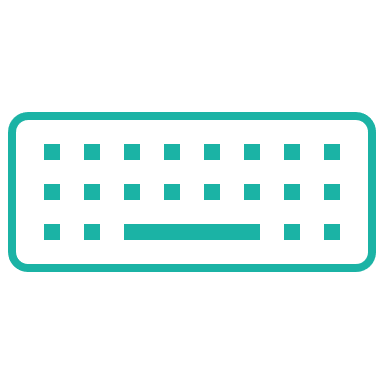 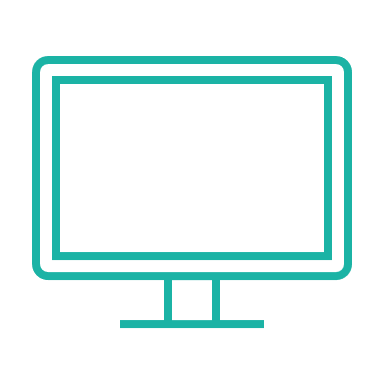 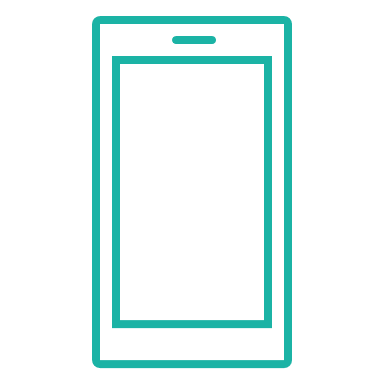 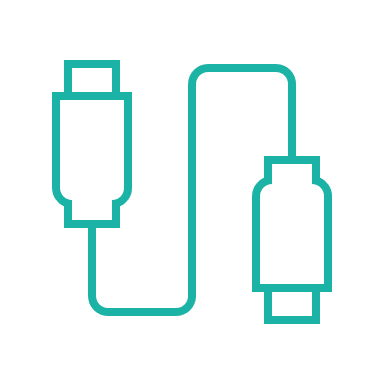